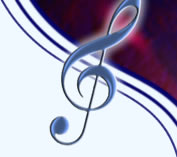 Федеральное казенное дошкольное образовательное учреждение
 Детский сад комбинированного вида № 2 «Сказка» г. Чехов-2
«Развитие творческих способностей дошкольников посредством музыкального воспитания»
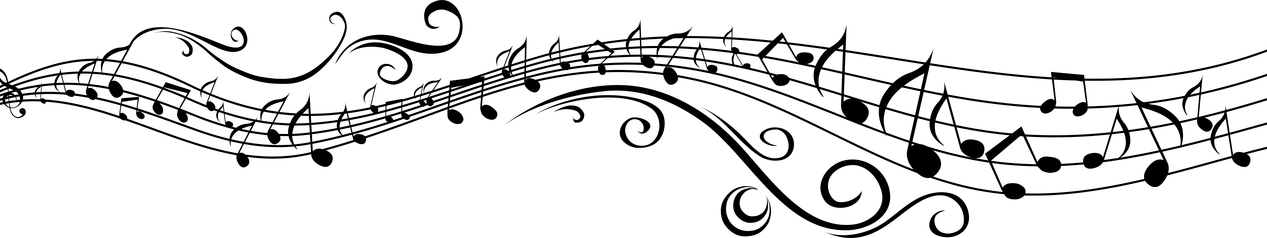 Подготовила:
музыкальный руководитель
Климова Г.В.
2020 год.
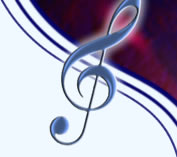 «Творческие способности – это индивидуальные особенности качеств человека, которые надо развивать с детства» – Р.Эмерсон
«Именно в детстве формируются эталоны красоты, накапливается опыт деятельности, от которого во многом зависит последующее музыкальное и общее развитие человека» – М.Вивтюк
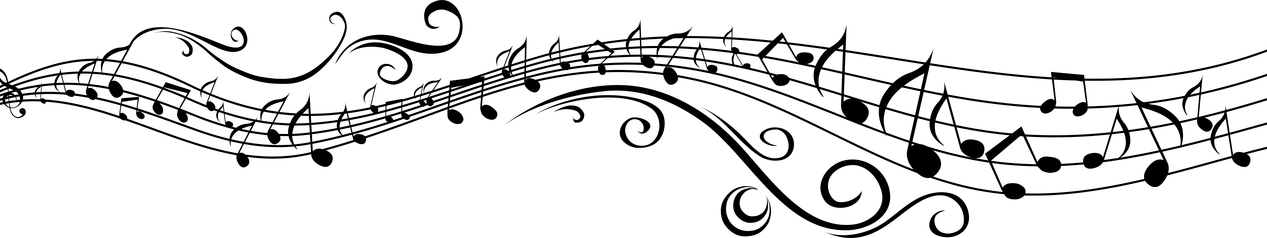 «Музыка побуждает нас красноречиво мыслить» - Р.Эмерсон
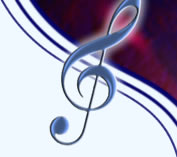 «Музыкально-
развивающая среда 
в ДОУ»
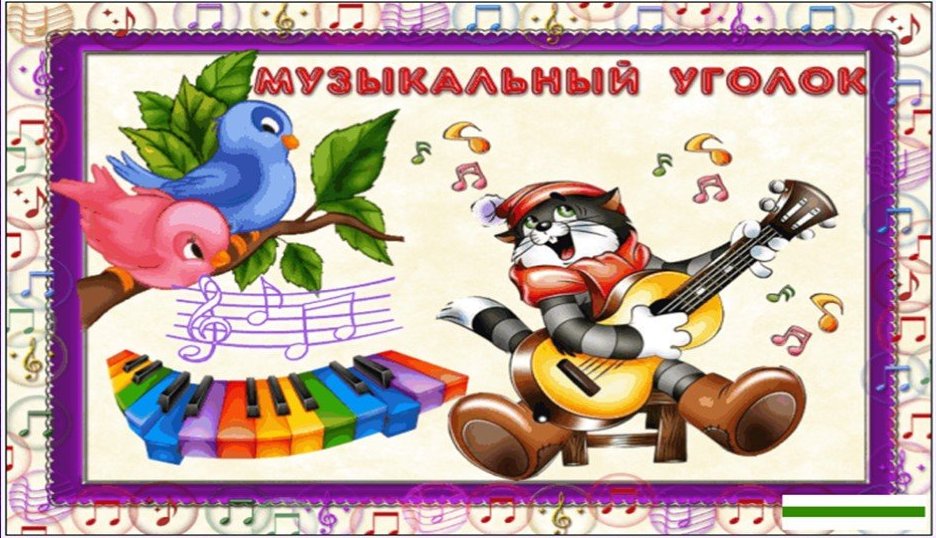 Помогает развивать в ребенке:
творческое воображение;
творческую активность;
исполнительскую и творческую деятельность;
природную музыкальность, спонтанность творческого поведения;
ритмопластику, певческую импровизацию, музицировании;
творческое мышление.
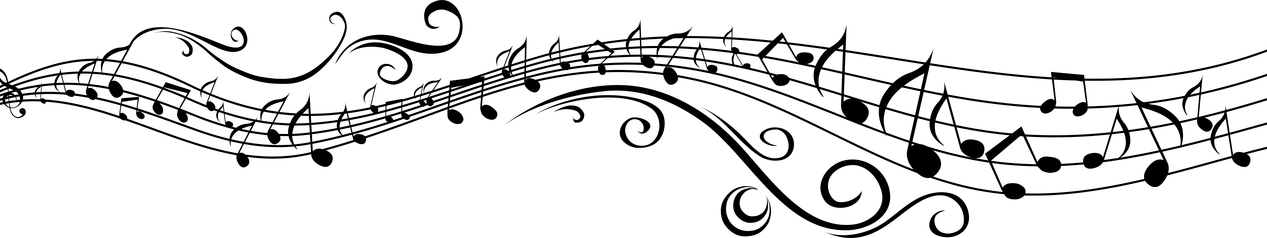 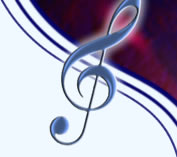 Музыкальное развитие ребёнка обусловлено не только занятиями с педагогом, но и возможностью самостоятельно играть, экспериментировать с музыкальными игрушками, свободно заниматься творческим музицированием. 
Самостоятельная творческая деятельность ребёнка возможна при условии создания специальной предметно-развивающей среды. 
Для развития самостоятельной музыкальной деятельности детей очень большое значение имеет музыкальный уголок в группе (музыкальная зона).
Развитие творческого начала детей во многом зависит от оборудования и его привлекательности.
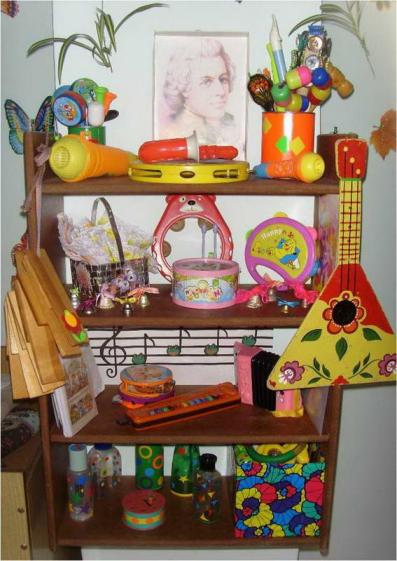 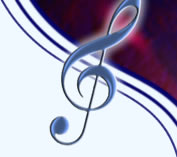 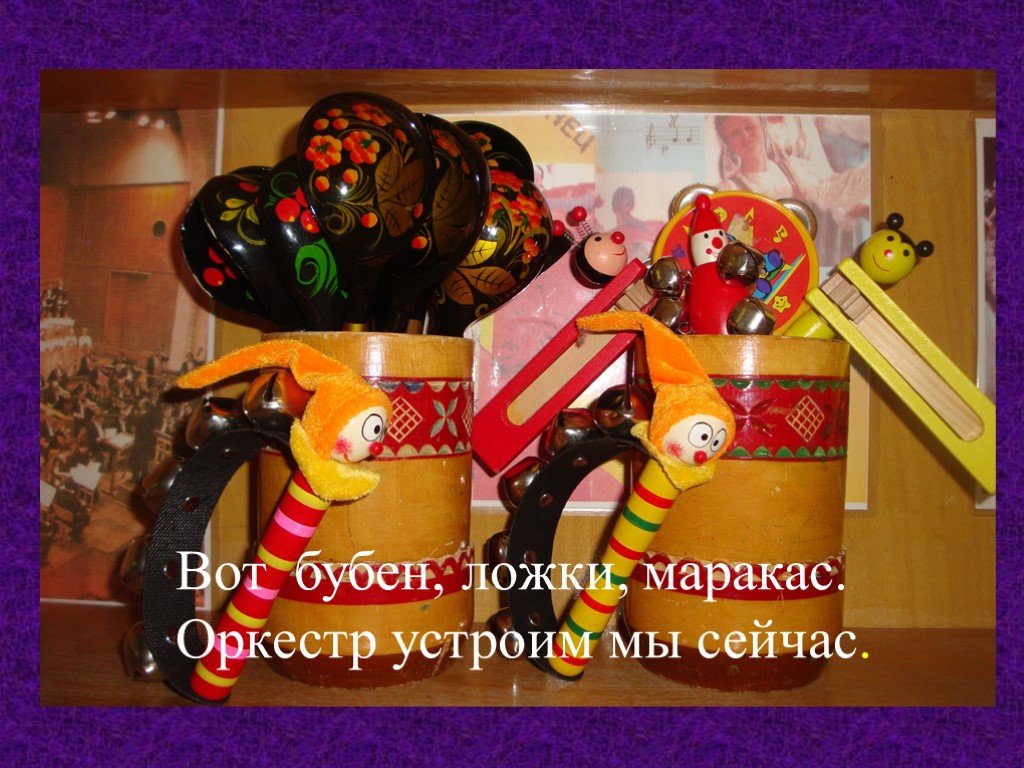 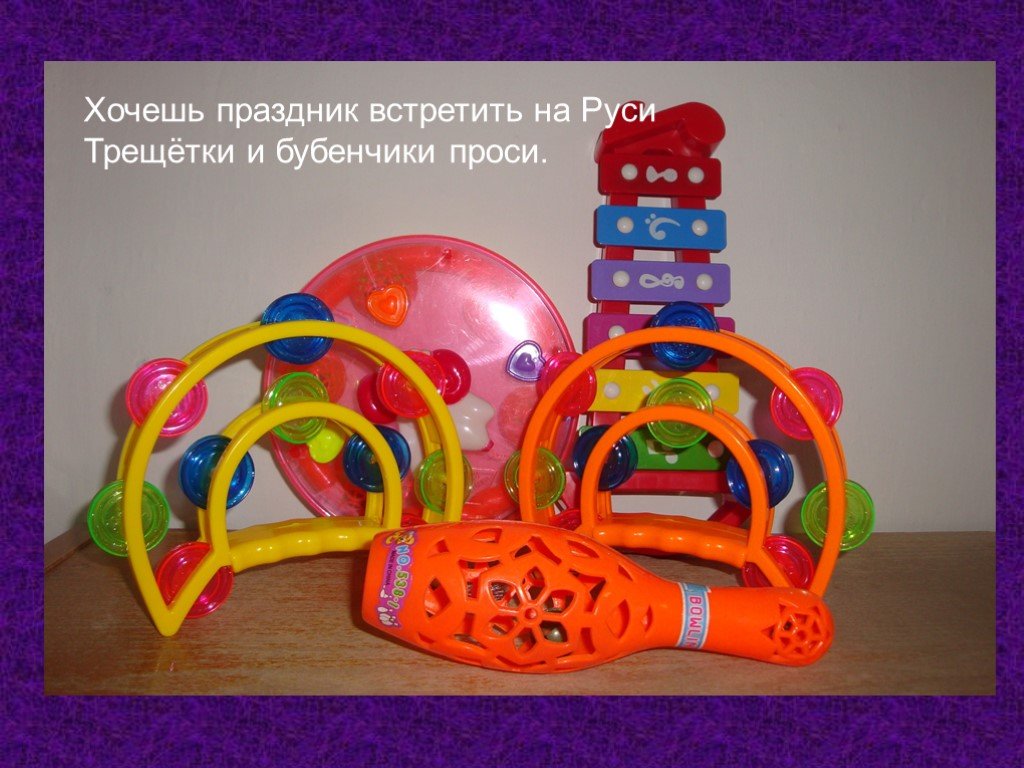 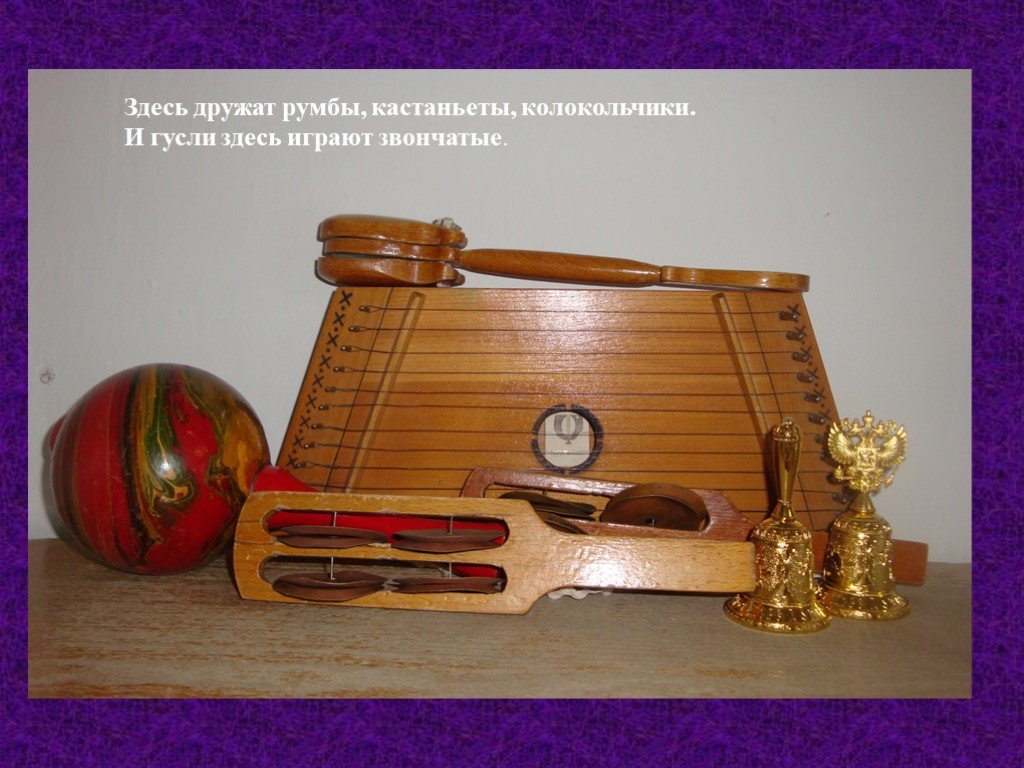 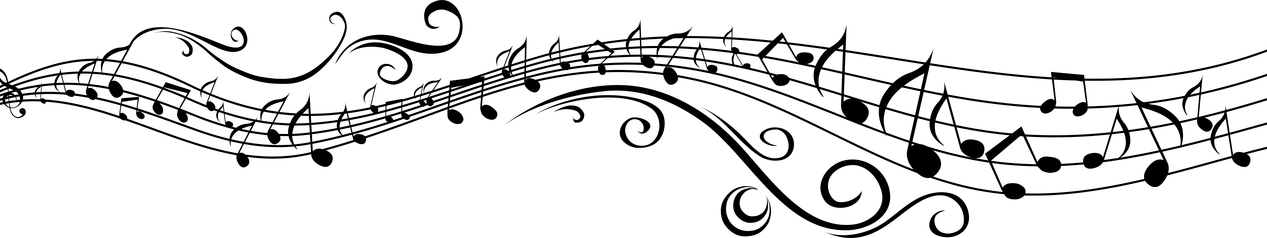 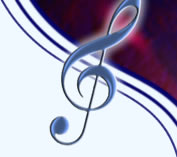 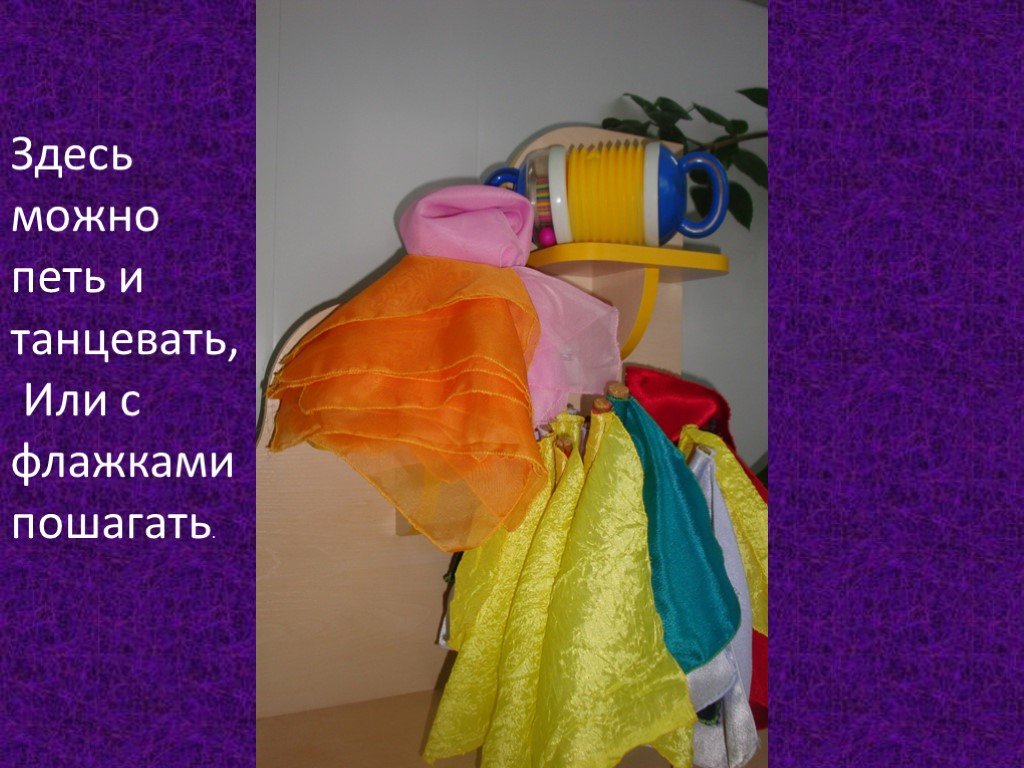 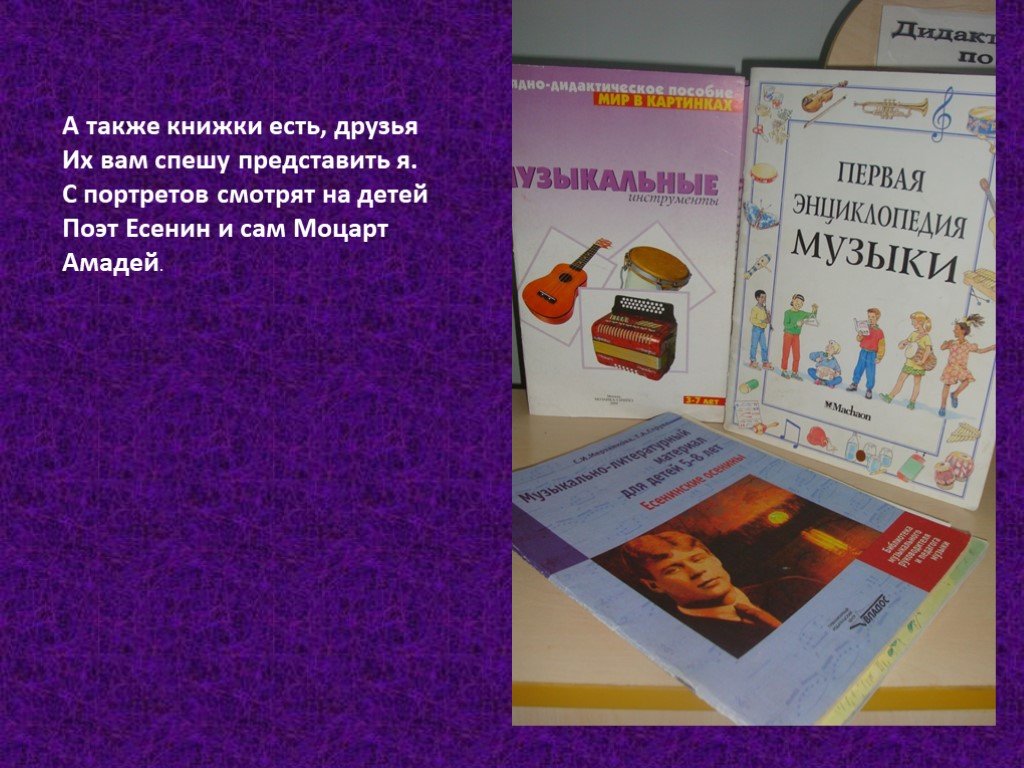 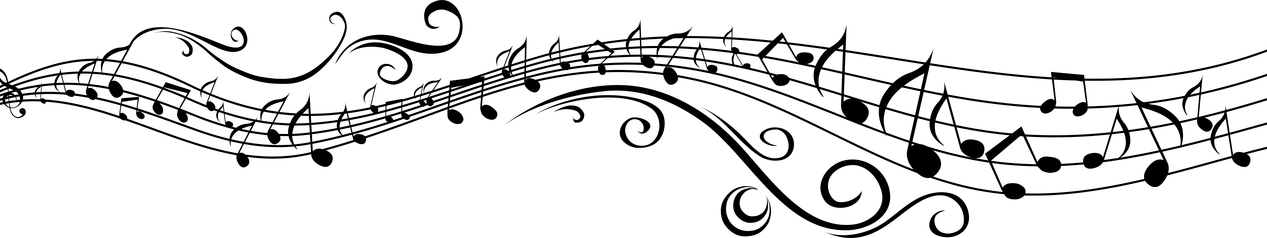 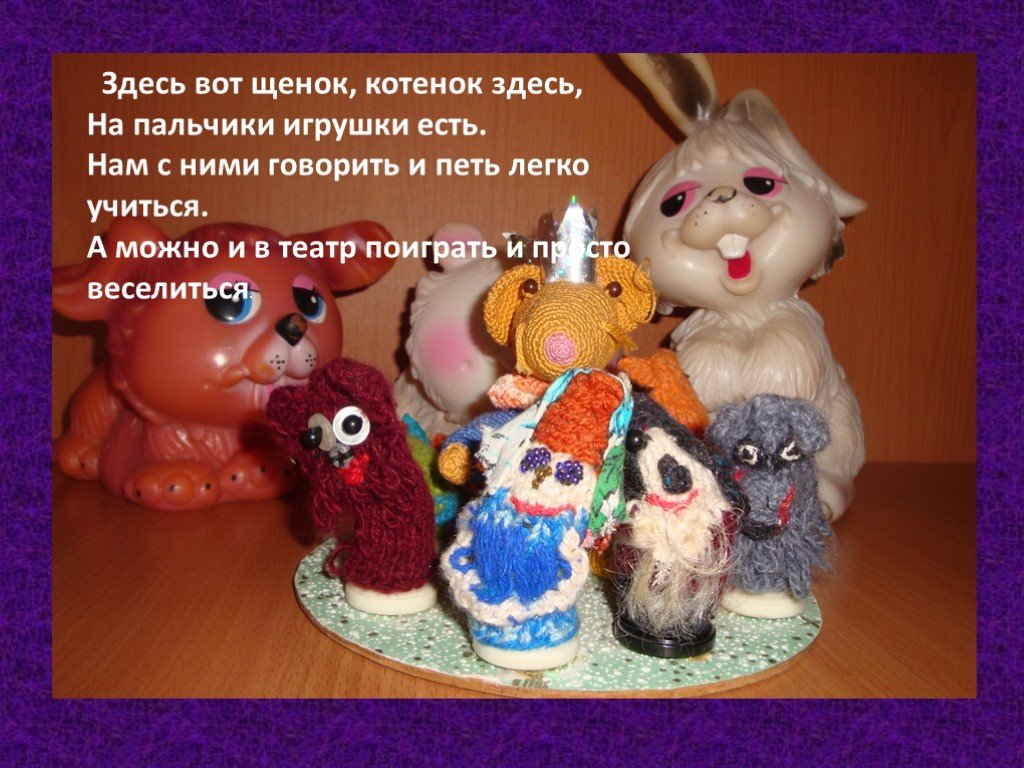 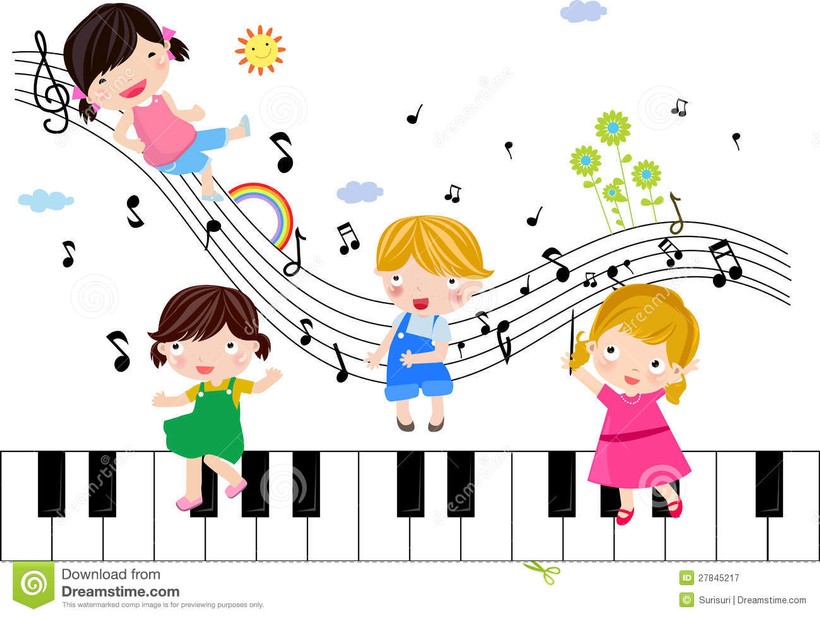 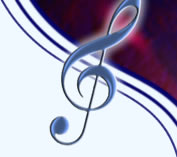 «Музыкальные 
занятия в ДОУ»
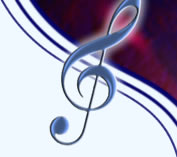 «Музыкальные 
занятия в ДОУ»
Движения 
под музыку
Одним из видов музыкальной деятельности, которая в большей степени способствует развитию творчества - является музыкальное движение. Это наиболее продуктивный вид деятельности с точки зрения формировании у дошкольников музыкального творчества и творческих качеств личности. Организуя работу по развитию творческих способностей в условиях ДОУ, возникла необходимость в оказании большего внимания музыкально-ритмическим и танцевальным движениям.
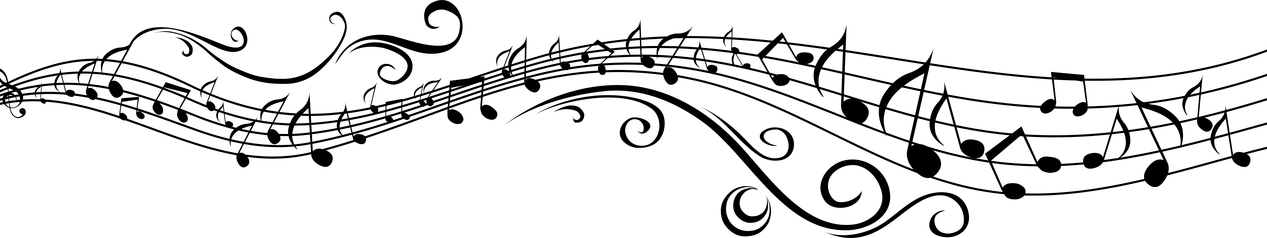 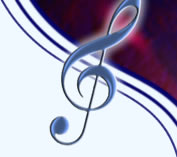 Переход к более развернутым и сложным танцевальным композициям, с использованием которых, можно продолжать развитие детского творчества в танце.
Формирование музыкально-ритмических навыков: правильная осанка, постановка корпуса, танцевальные элементы, парные движения, ориентация в пространстве.
Проявление творческой инициативы у старших дошкольников.
«Конечный результат»
Овладение детьми навыка самостоятельного исполнения музыкально-ритмических движений и танцев.
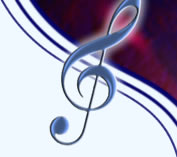 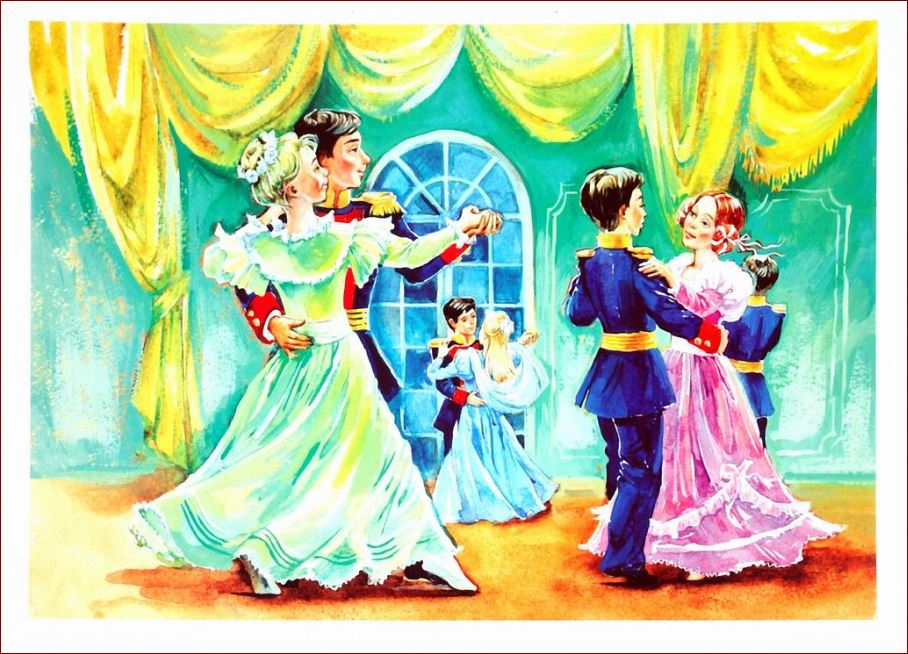 Танцы 
в парах
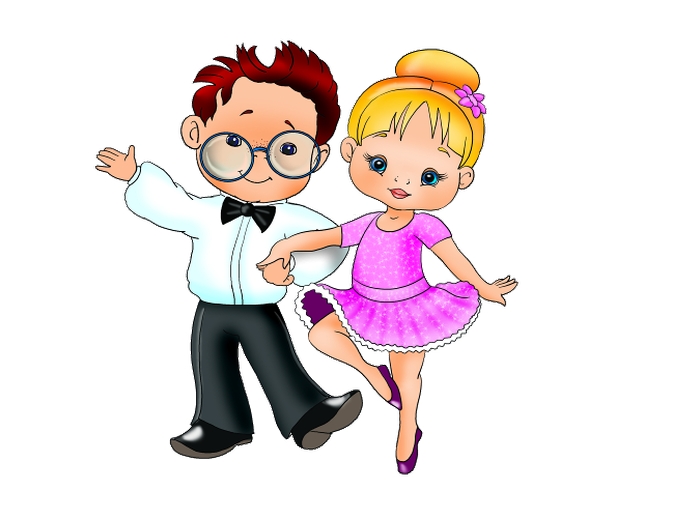 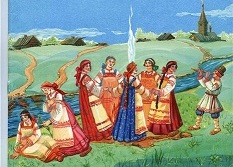 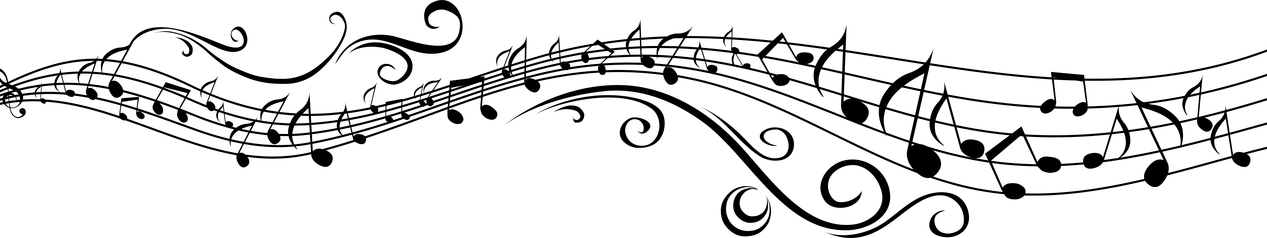 Хороводы
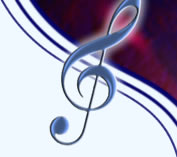 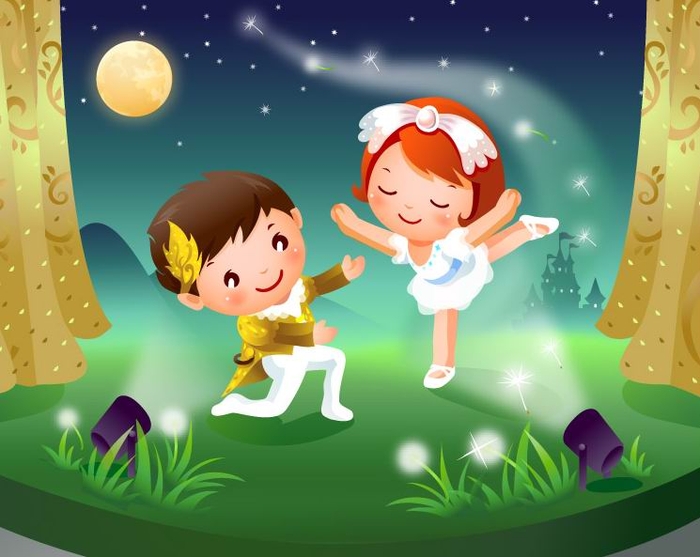 Сюжетные
танцы
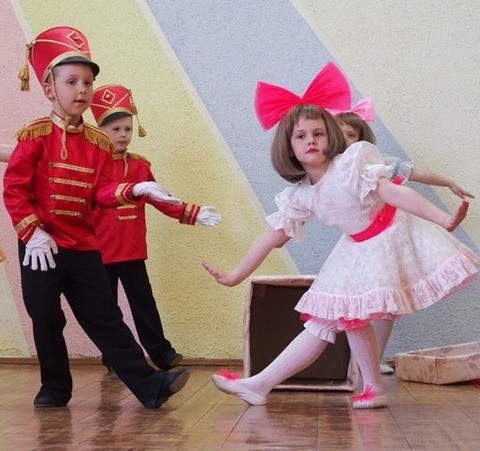 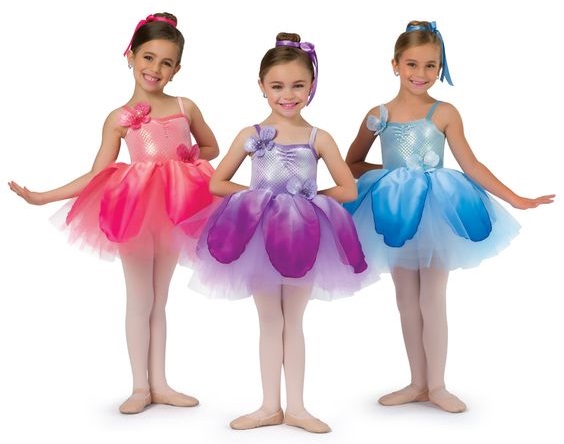 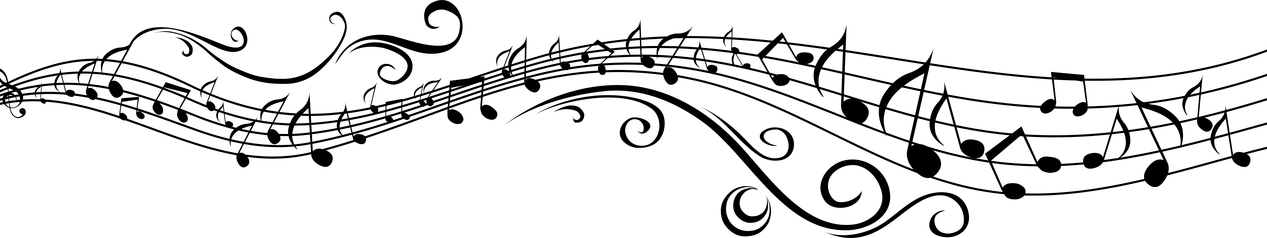 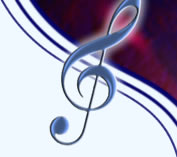 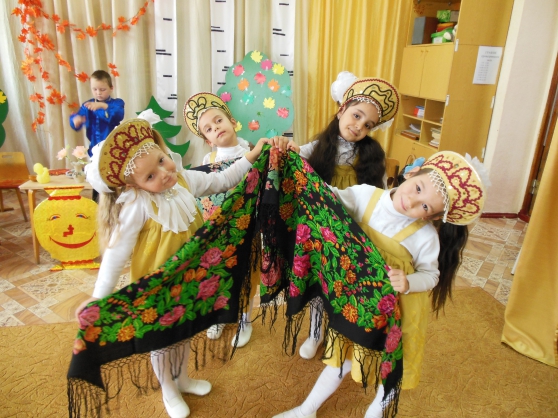 Танцы
с атрибутами
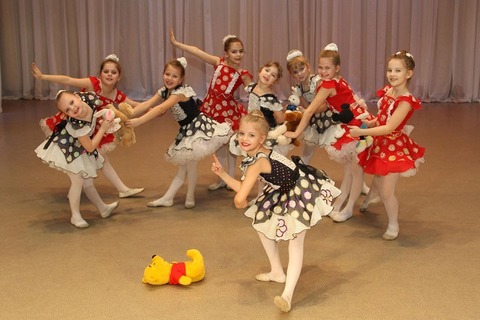 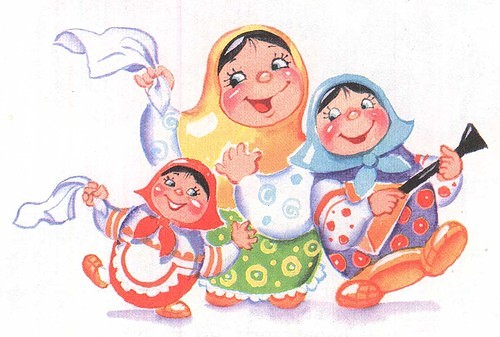 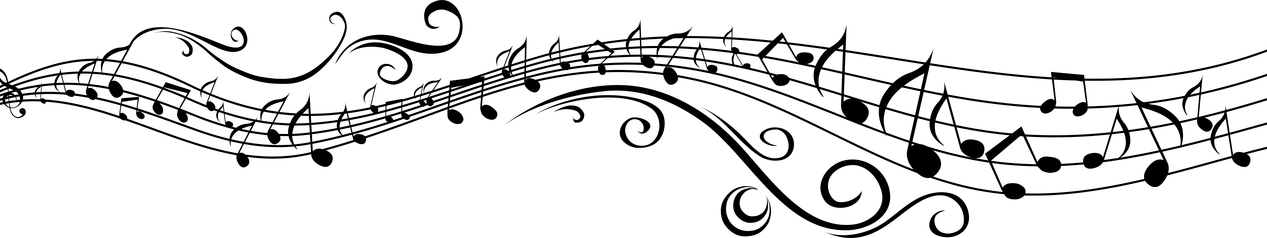 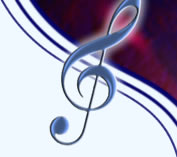 «Музыкальные 
занятия в ДОУ»
Пение
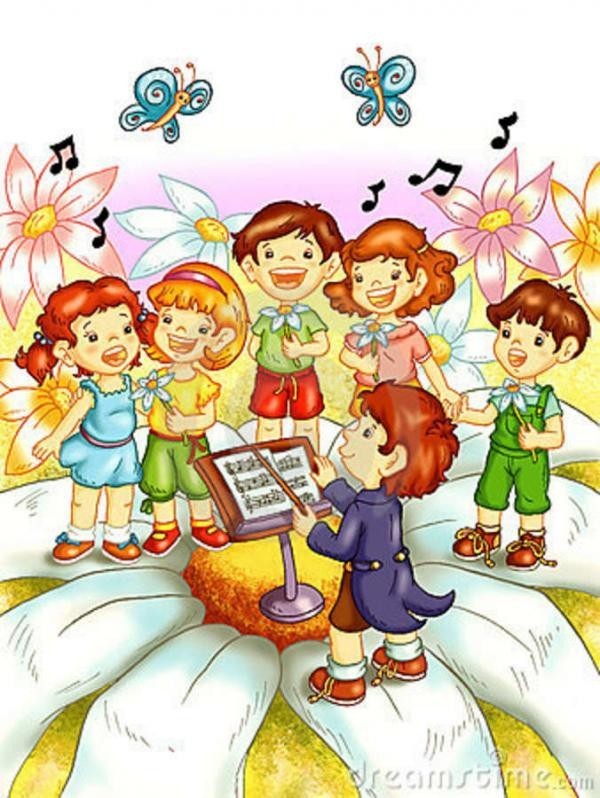 «Песенное творчество» - это умение детей петь простейшие мелодии, солировать. В данном процессе формируется общая песенная культура, развитие речи. Для проявления творчества детей важным является накопление слухового опыта. Для этого детям предлагаются игровые логопедические задания,  игровые песни, песенные драматизации.
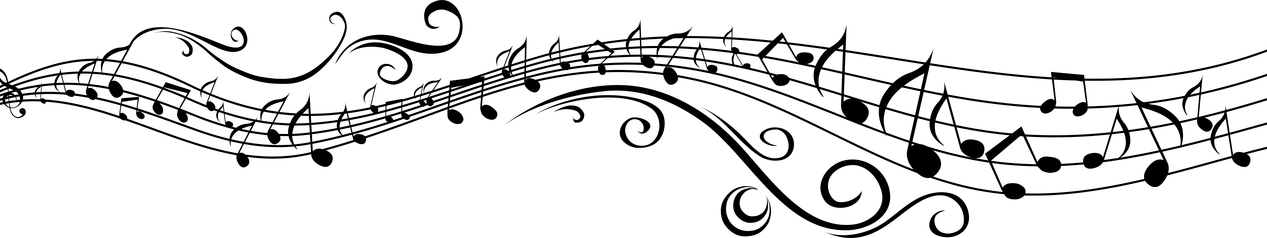 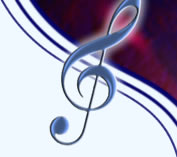 «Музыкальные 
занятия в ДОУ»
Пение
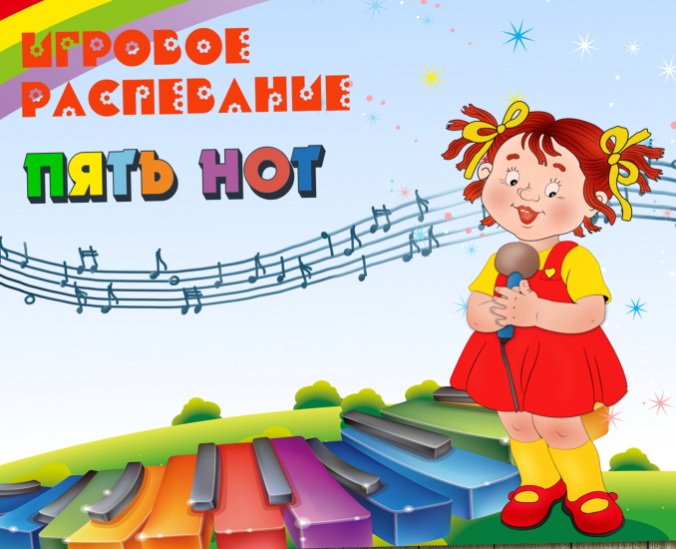 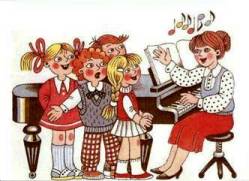 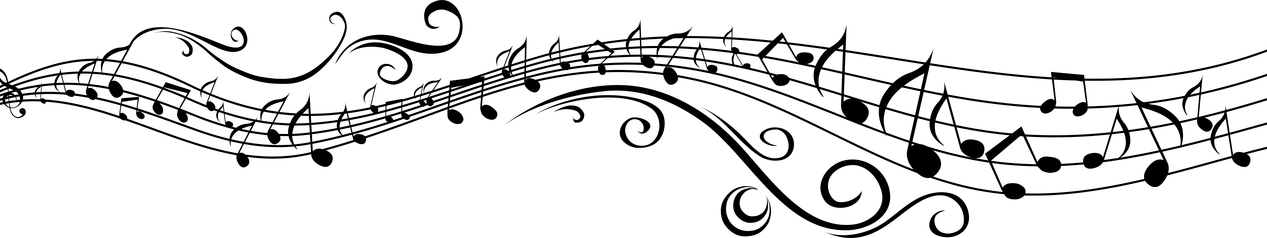 Логопедические распевки и образные попевки формируют звуковую вариативность .
Песенное творчество у детей ярко проявляется в процессе дидактических игр.
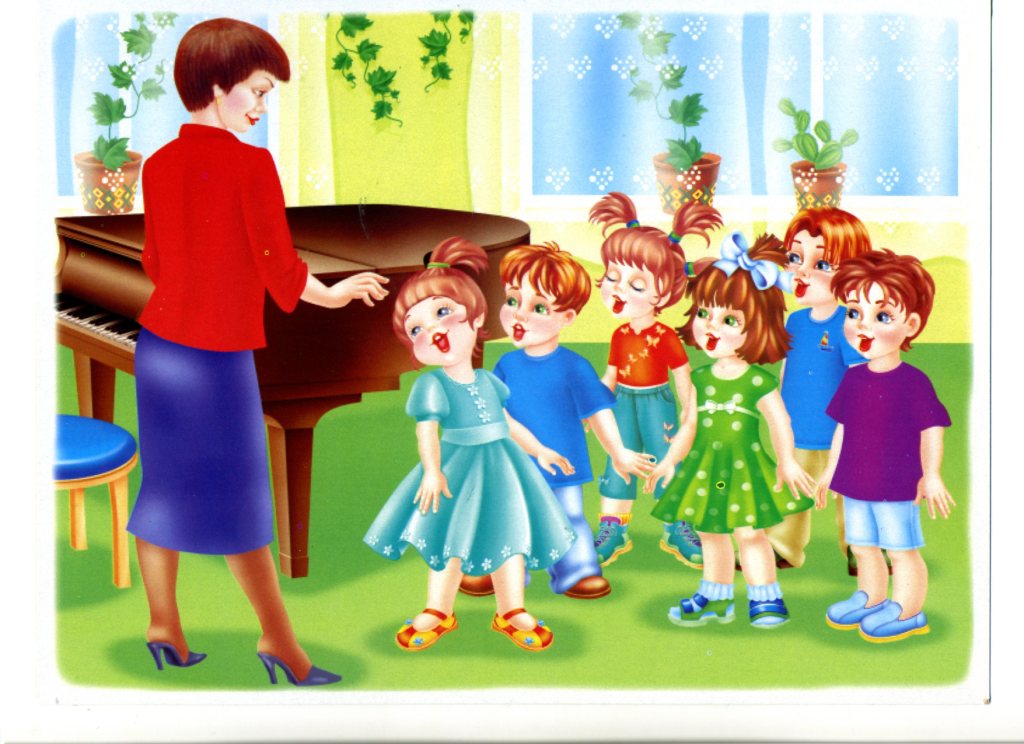 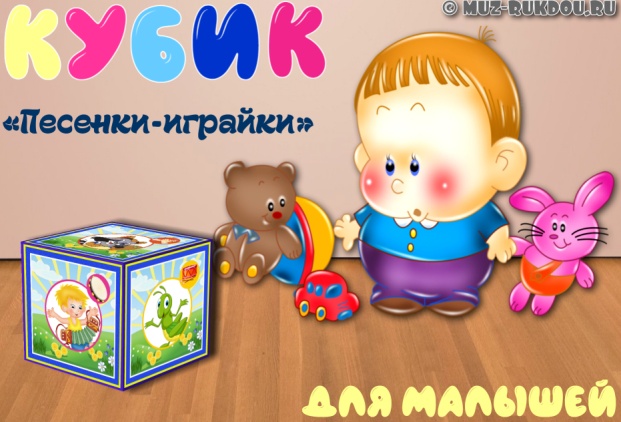 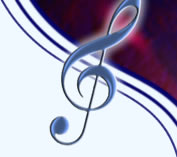 «Музыкальные 
занятия в ДОУ»
Пение
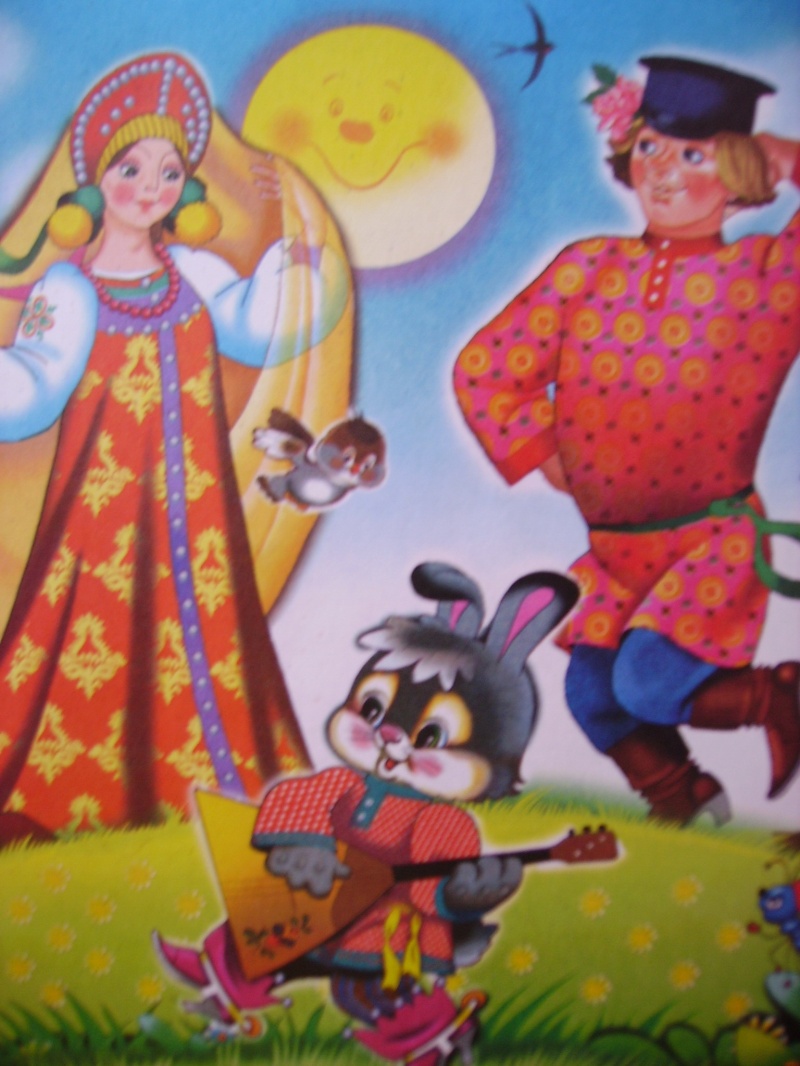 Русские народные песни доступны и понятны ребенку по содержанию. Он творчески переосмысливает сюжет, проявляет инициативу звуковой модуляции, темпа образного исполнения.
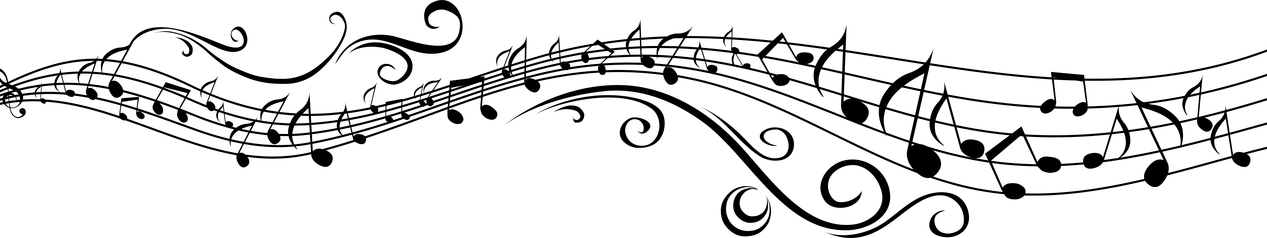 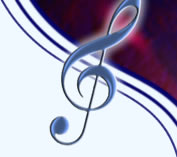 «Музыкальные 
занятия в ДОУ»
Музицирование
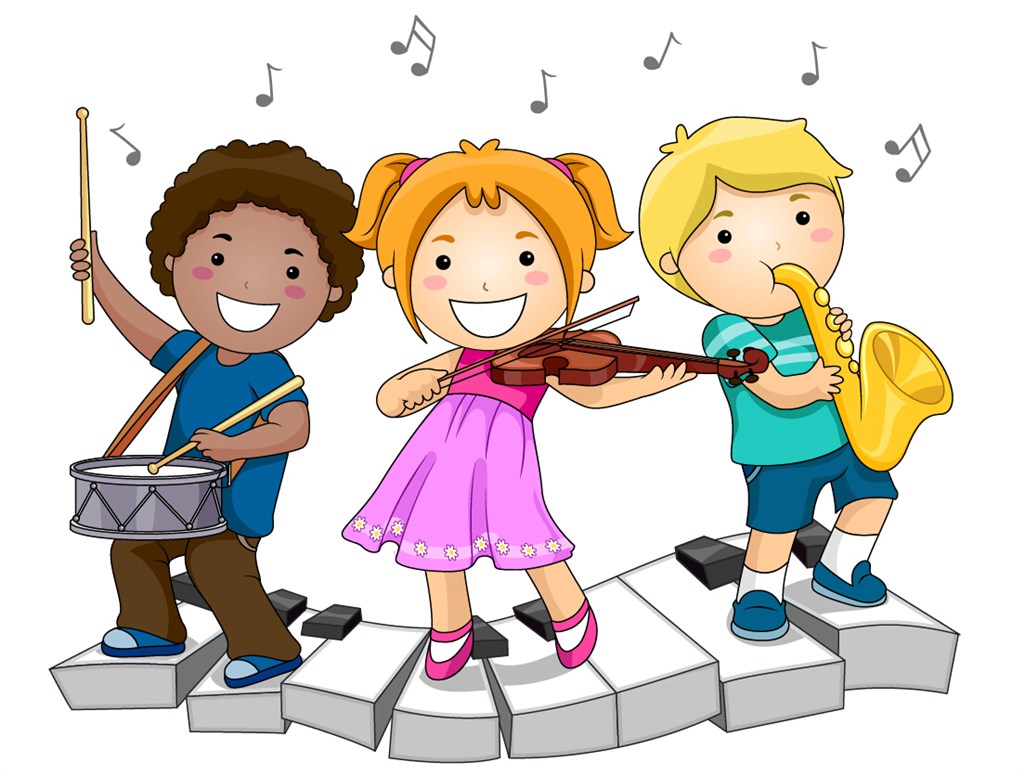 Музицировании – один из видов детского исполнительства, развивающего творческие способности дошкольников.
Игра на музыкальных инструментах способствует развитию слуховых способностей, развивает мелкую моторику, чувство ритма.
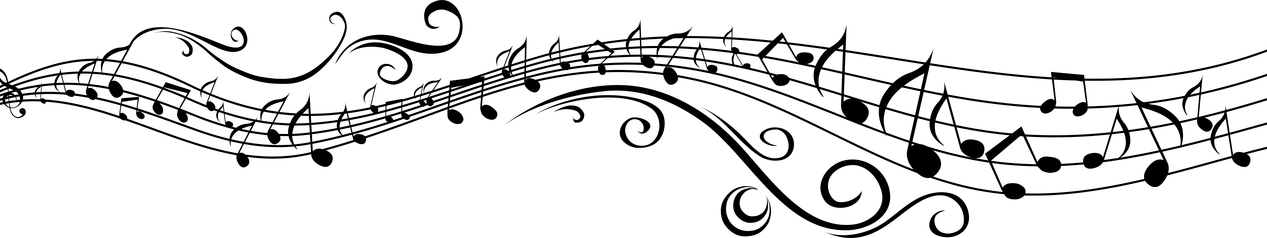 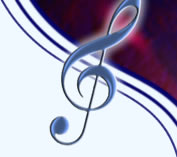 Музицирование
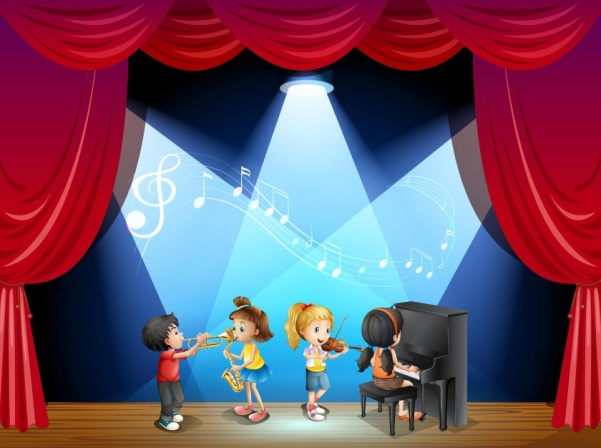 Ребенка можно заинтересовать заданием: «Подбери звуковой аккомпанемент по смыслу текста стихотворения, сказки, содержанию картины.
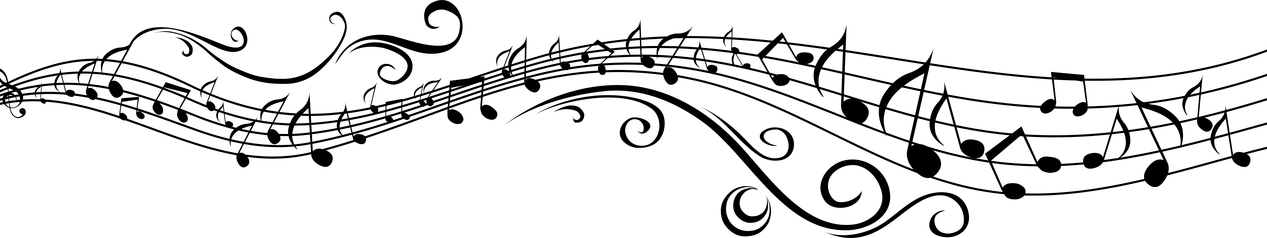 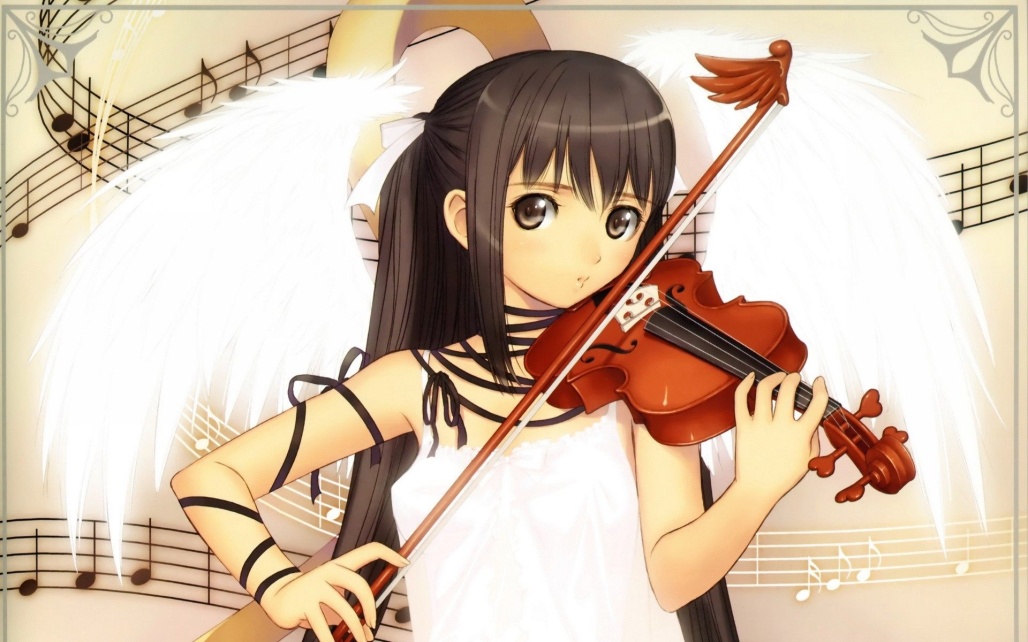 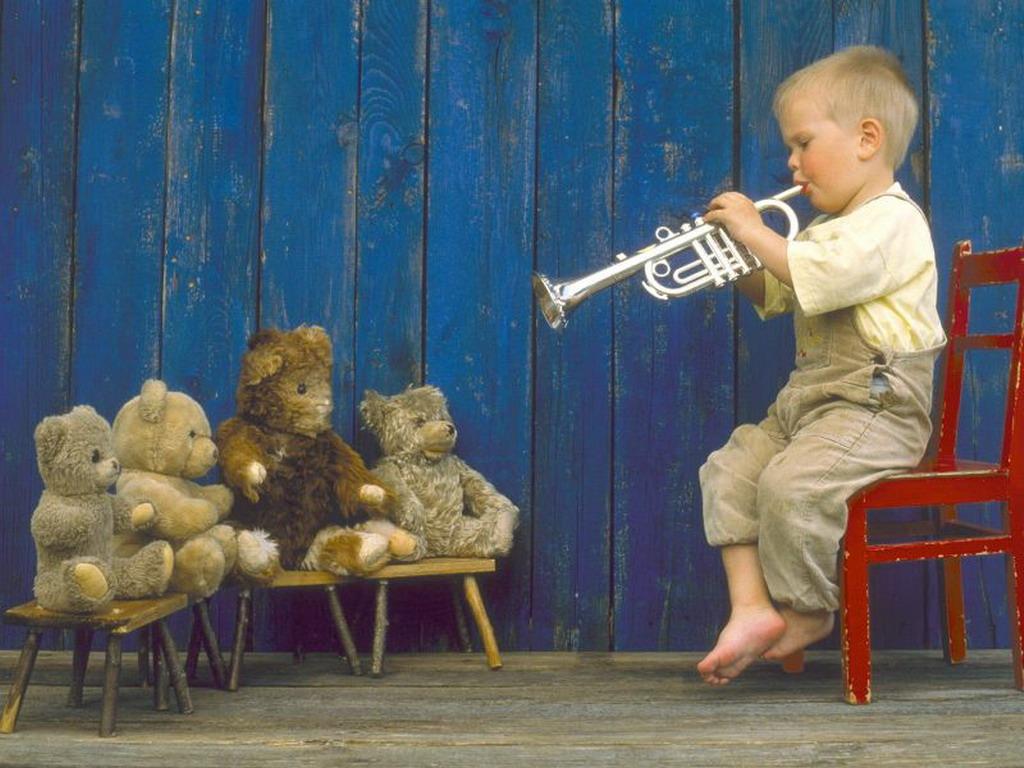 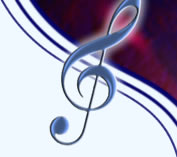 Чувство ритма хорошо развивается через дидактические игры: «Музыкальные повторялки»,  «Ритмические партитуры», «Игра в оркестр».
Дидактические игры
и музицирование
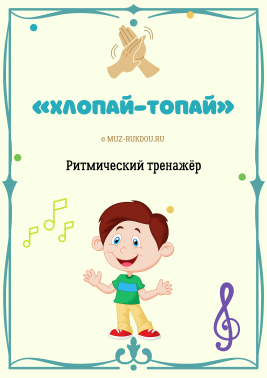 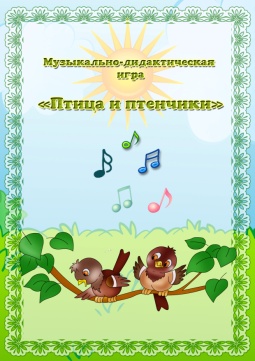 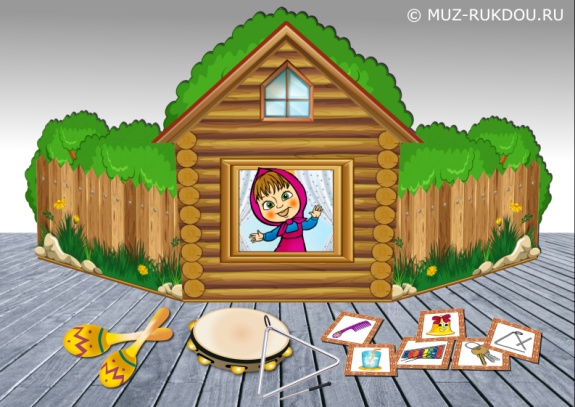 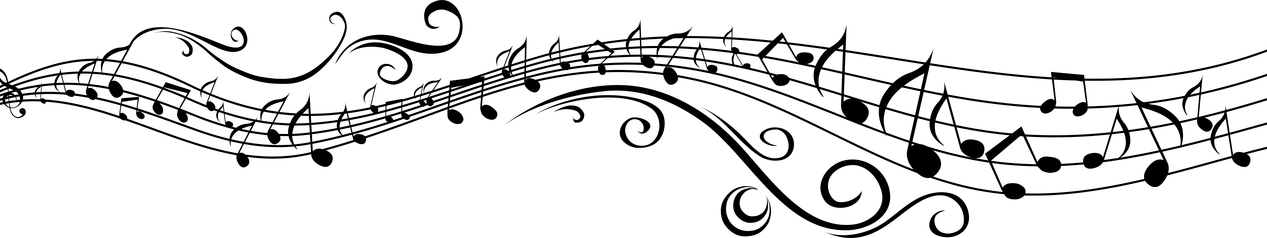 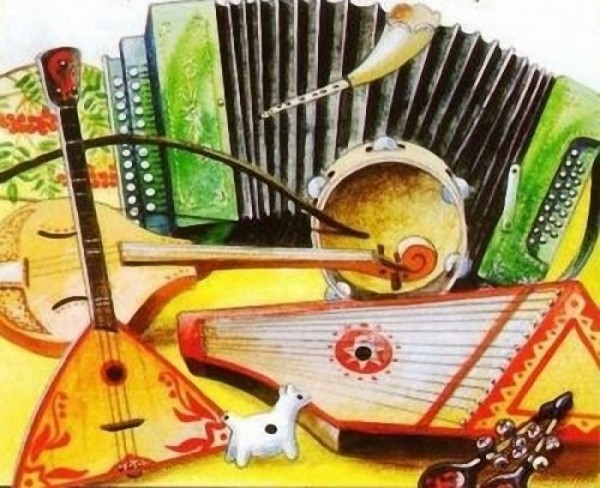 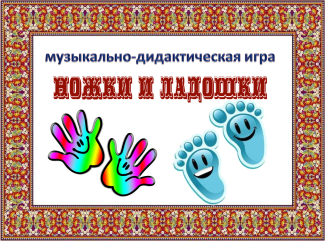 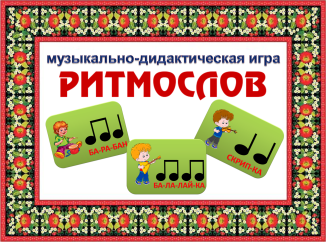 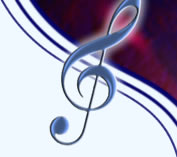 Солируя в игре на музыкальных инструментах, ребенок легко представляет себя в любом образе.
Мизыкальные 
инструменты
 в играх
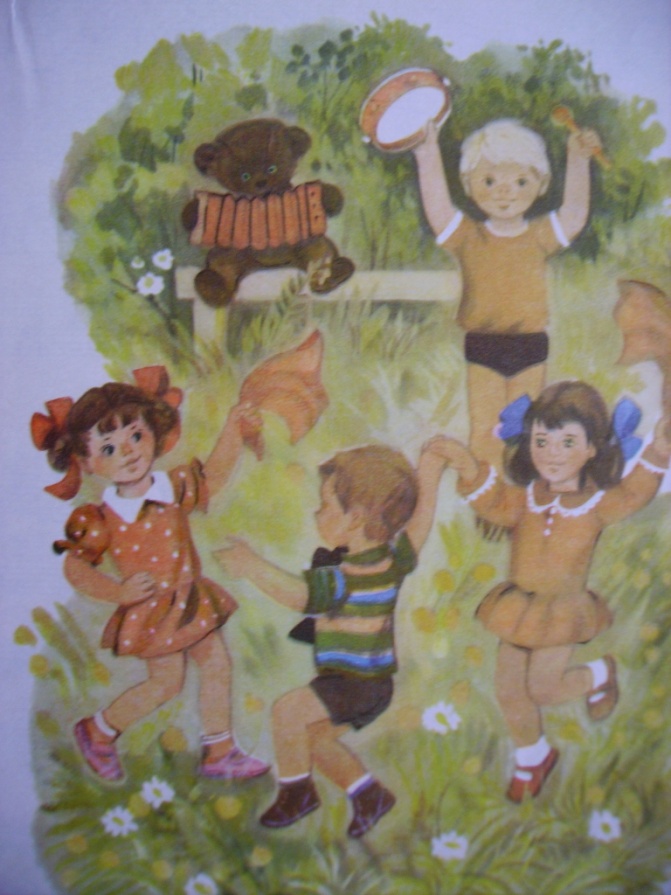 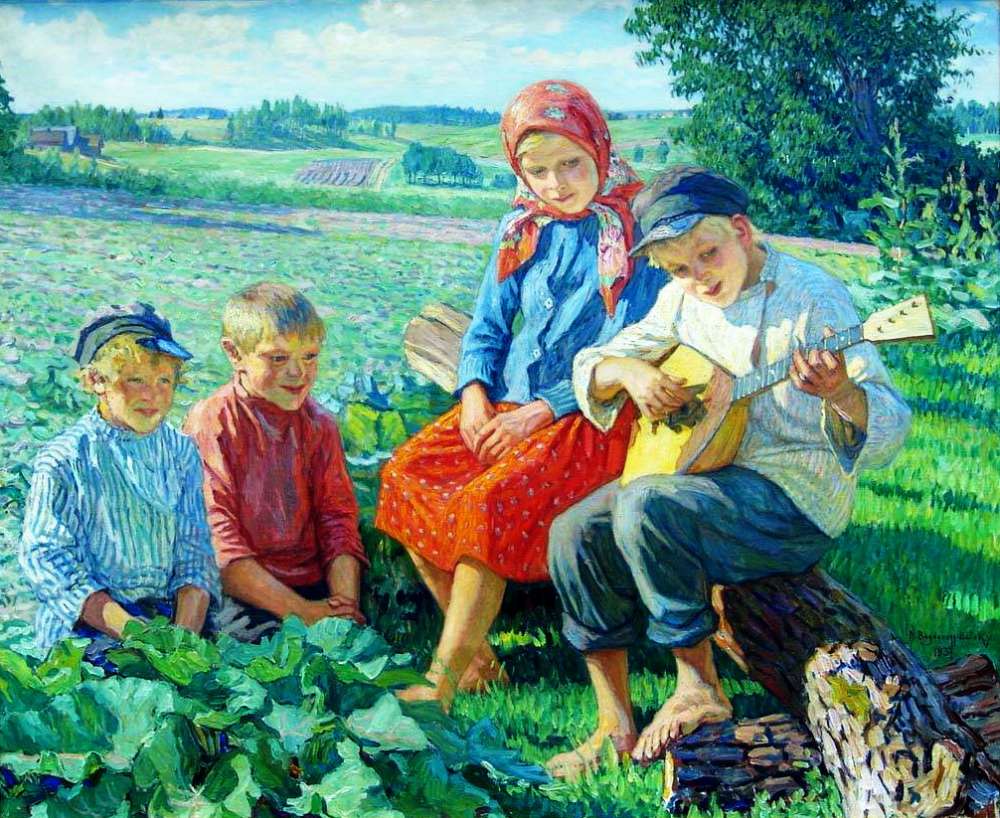 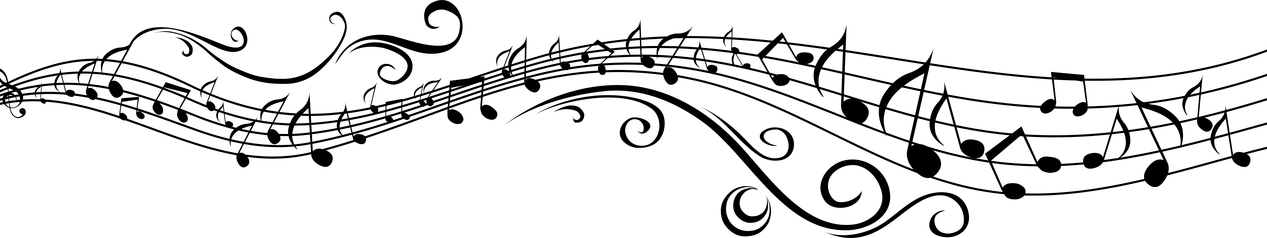 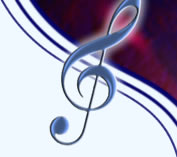 «Игра в оркестр» - занимательный и увлекательный творческий процесс для ребенка.
Музицирование – 
игра в оркестре.
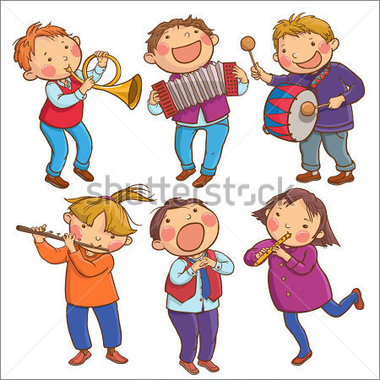 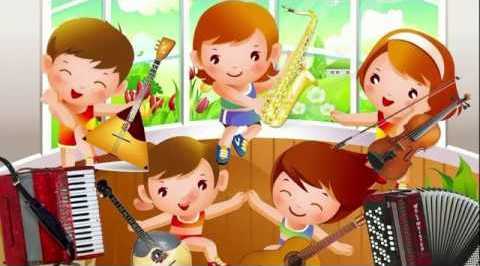 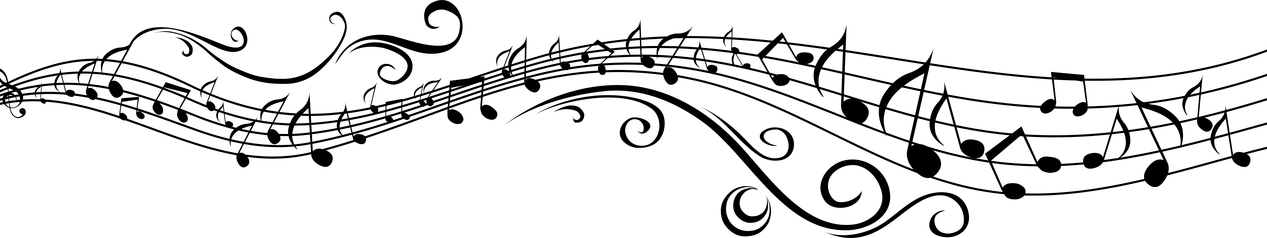 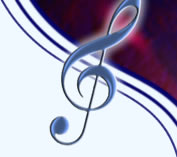 «Праздники 
и досуги в ДОУ»
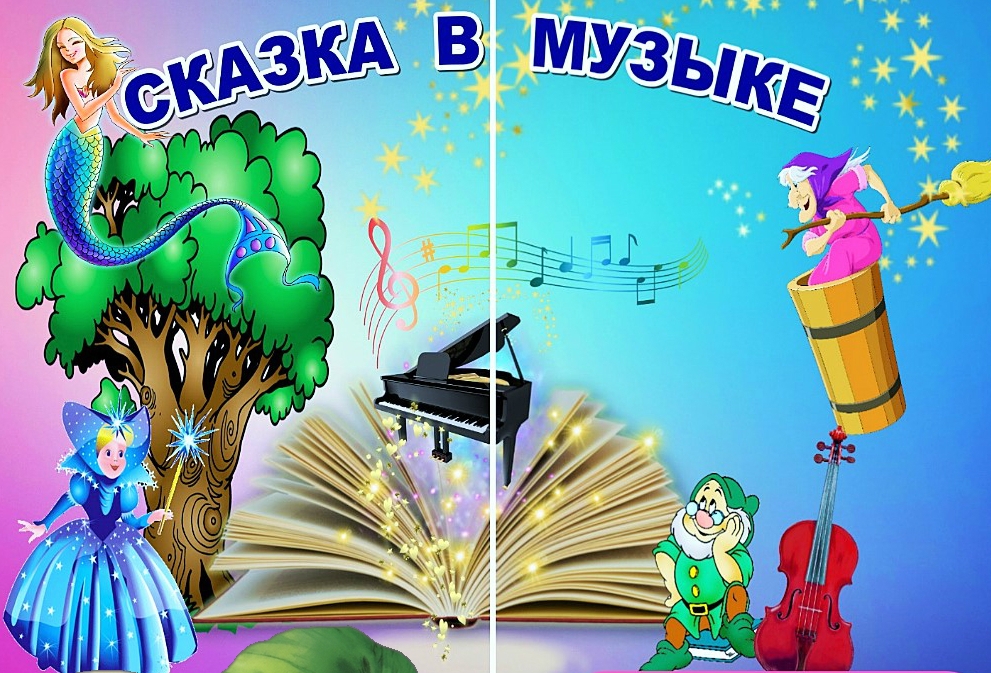 Детские праздники обогащают детей самыми незабываемыми эмоциями, появляется стимул выразить себя творчески неповторимым  и ярким.
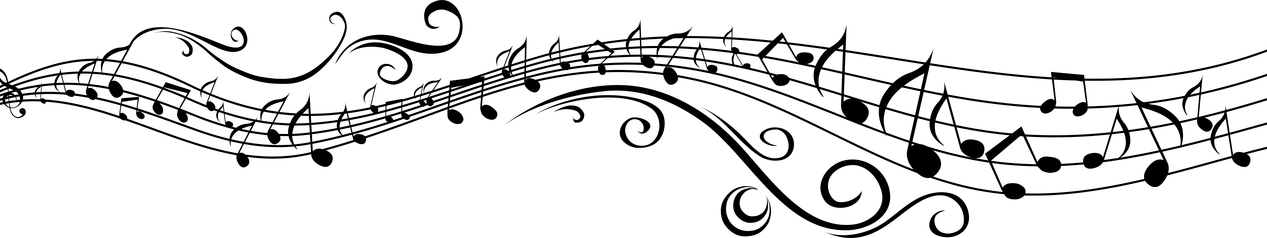 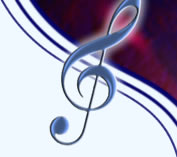 «Праздники 
и досуги в ДОУ»
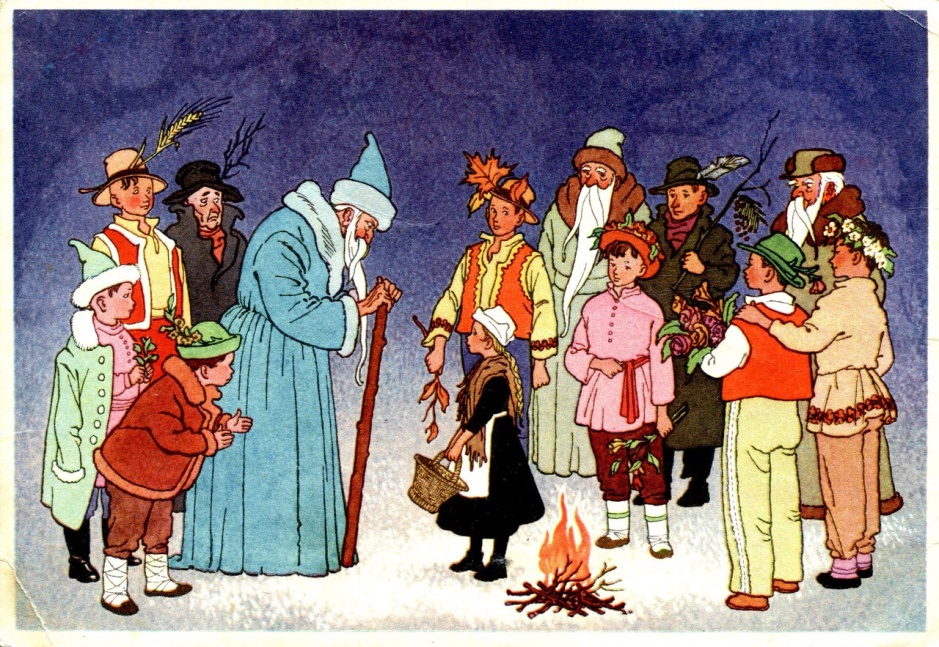 На праздничный утренниках дети соприкасаются с мировой классической и современной литературой. Их опыт и знания  проявляются в творческом подходе в исполнительской деятельности.
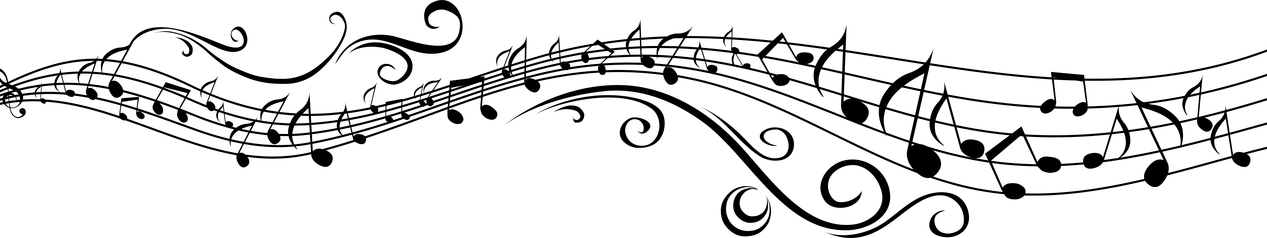 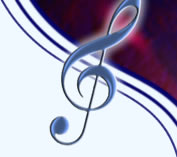 «Праздники 
и досуги в ДОУ»
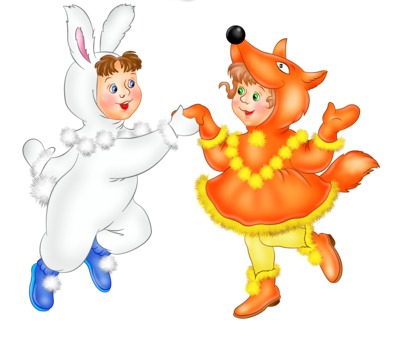 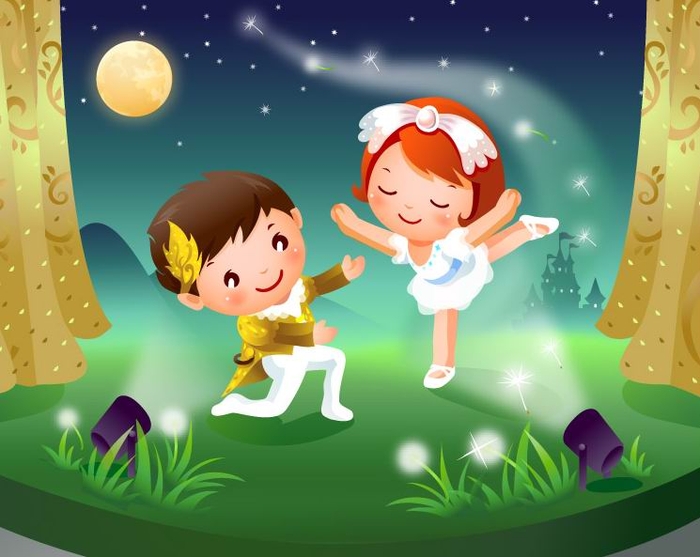 В досугах ребенок может раскрыть весь свой творческий потенциал, так как на него не давит груз ответственности показа способностей перед зрительской публикой. Себя оценивает только он сам!
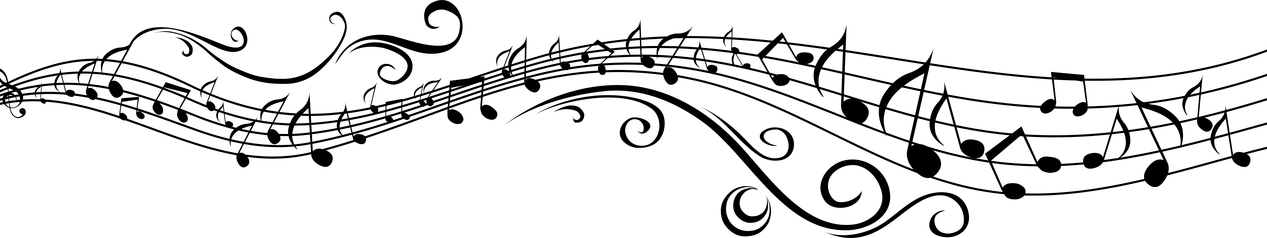 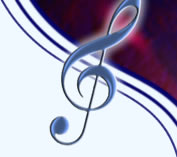 «Праздники 
и досуги в ДОУ»
Многие тематические досуги в ДОУ опираются на фольклор. Народное искусство соединяет в себе слово, музыку и движение. В соединении этих трех компонентов образуется гармоничный синтез, достигающий большой силы эмоционального воздействия и творческих желаний.
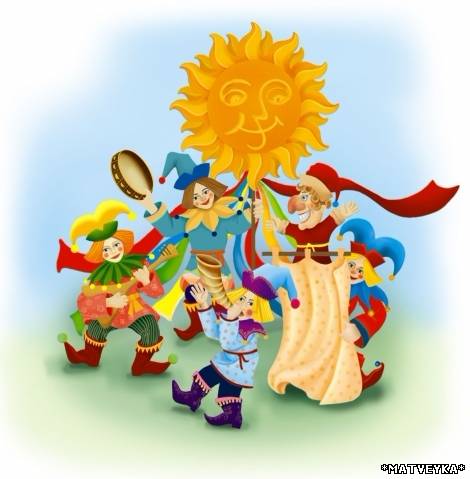 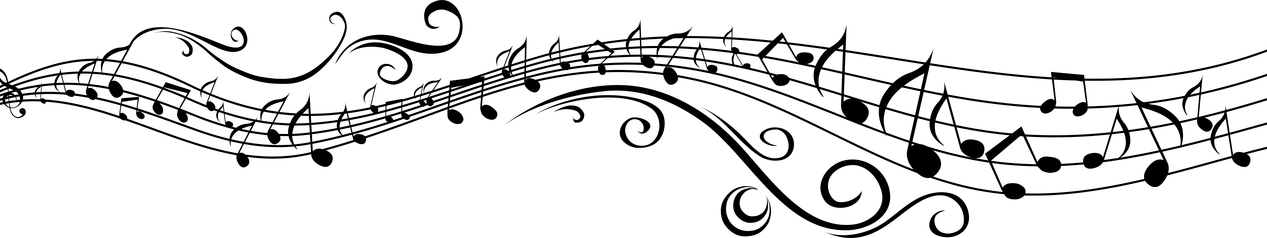 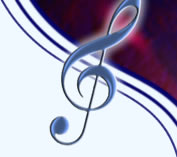 «Праздники 
и досуги в ДОУ»
В фольклорных досугах ярко выражены чувства и настроения. Ребенок сопереживает сезонным изменениям природы, сочувствует  и проживает человеческие ситуации в образах птиц, животных, растений, насекомых.
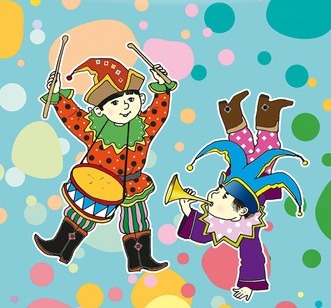 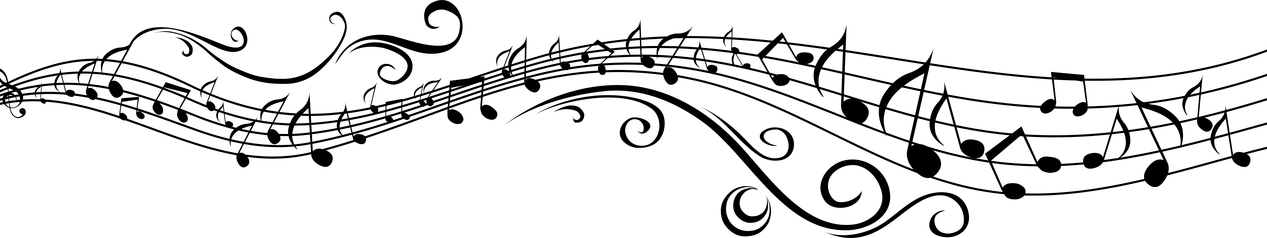 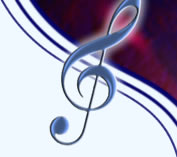 «Театрализованная деятельность детей в ДОУ»
Из всех видов художественной деятельности театрализованная ближе ребенку,  в её основе лежит игра – неиссякаемый источник детского творчества, «основанная на действии, совершаемом самим ребенком,  связывает  его художественное творчество с личными переживаниями» (Л. С. Выготский) [1]
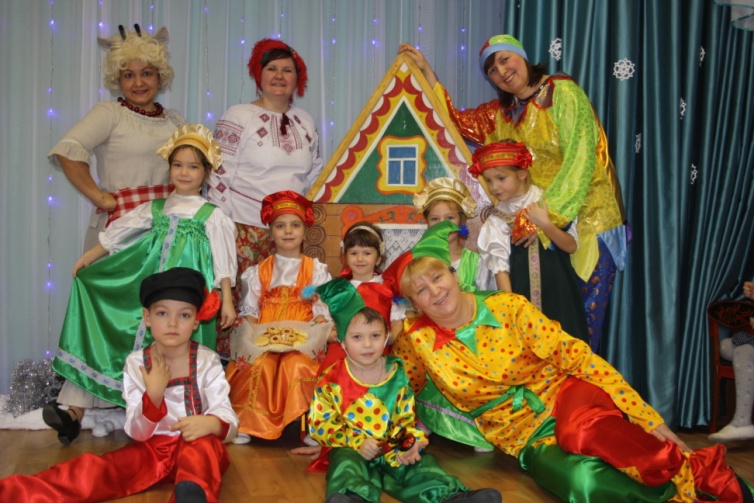 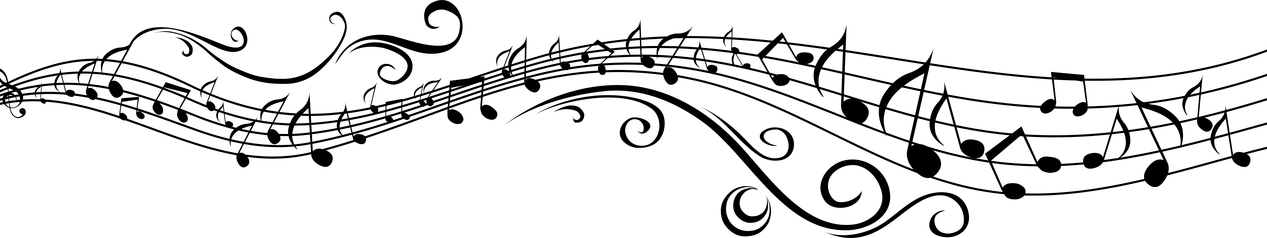 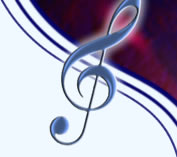 «Театрализованная деятельность 
детей в ДОУ»
Эмоции
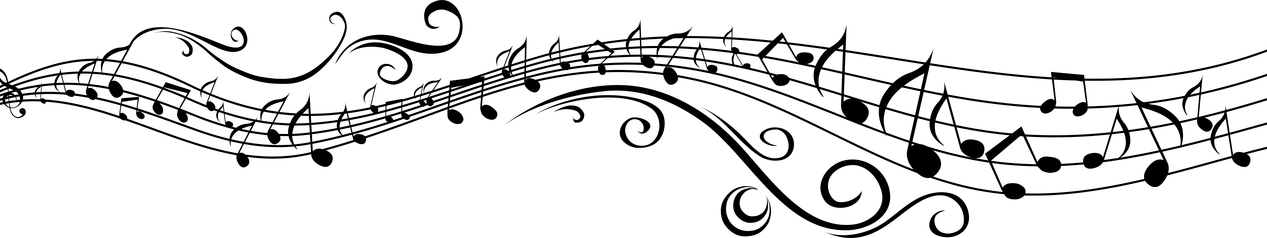 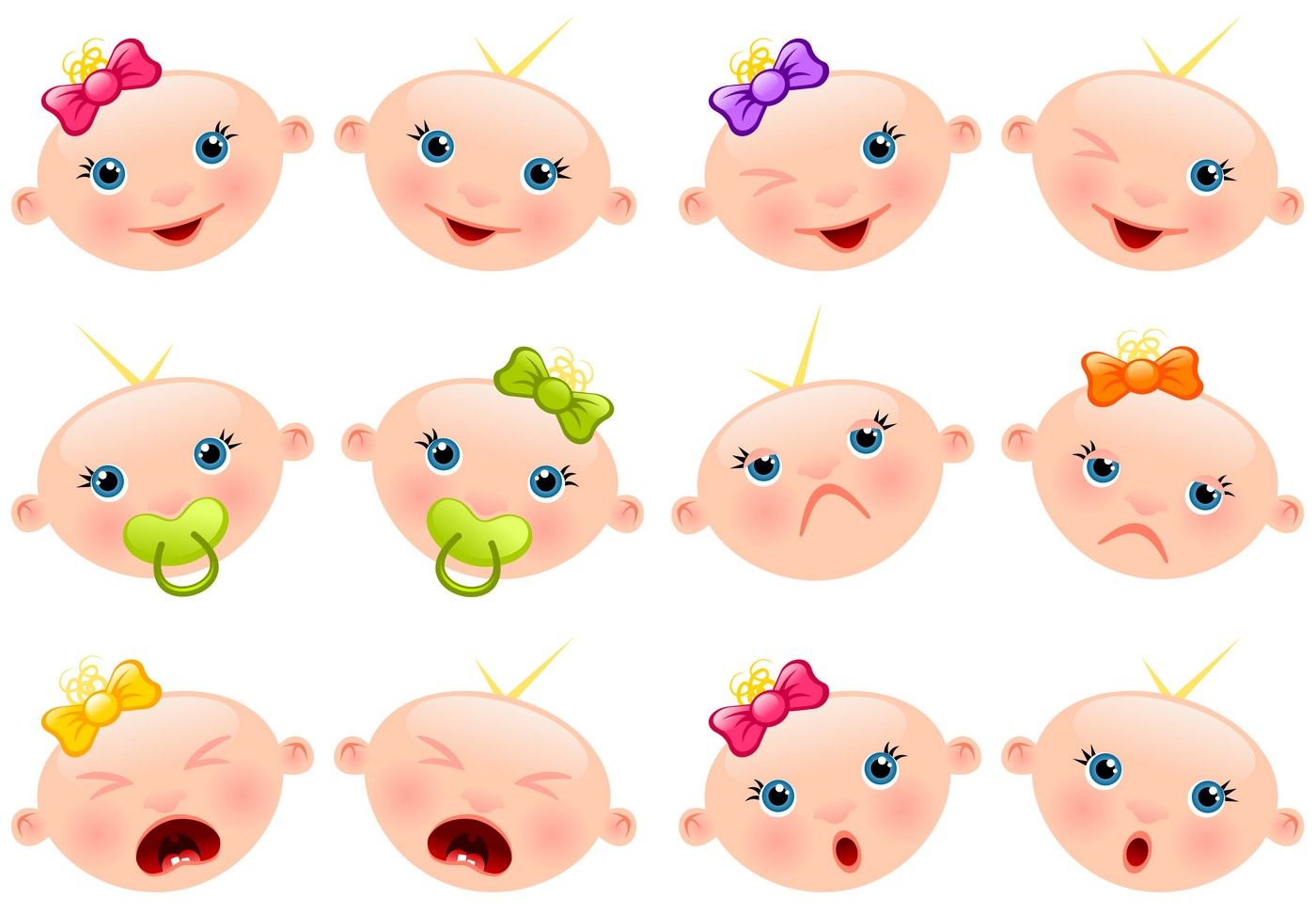 Эмоции – особый класс субъективных психологических состояний, отражающих в форме непосредственных переживаний, ощущений приятного или неприятного, отношения человека к миру и людям, процесс и результат его практической деятельности.
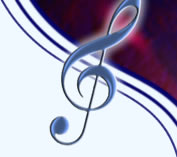 «Театрализованная деятельность 
детей в ДОУ»
Эмоциэмоциональный 
уголок
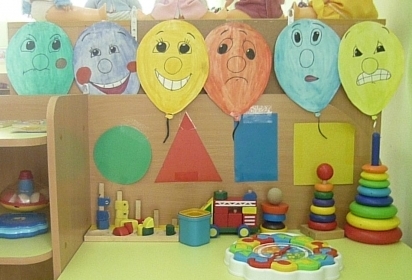 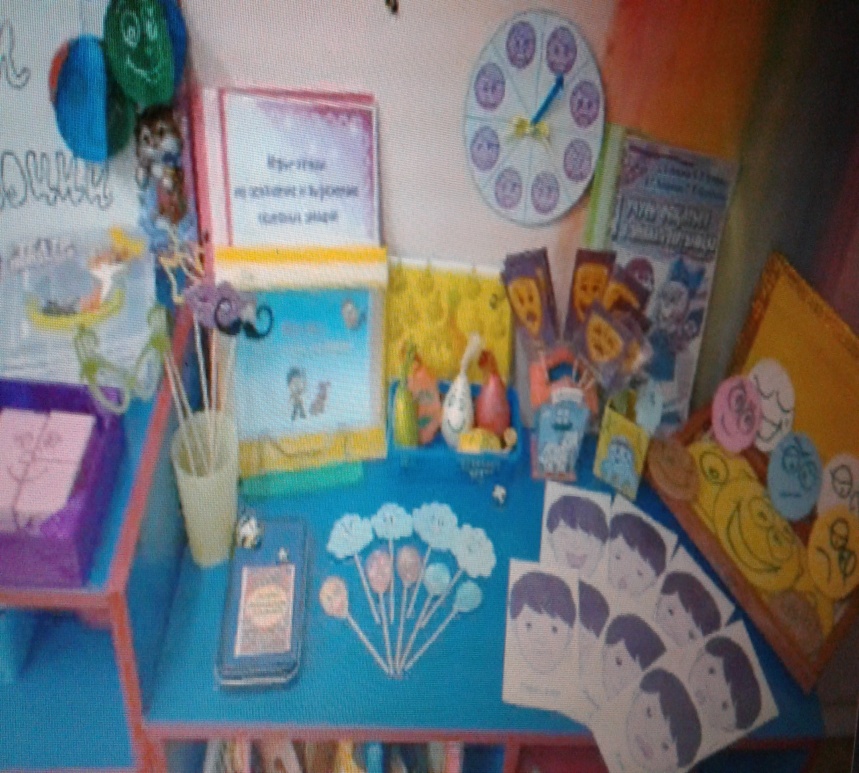 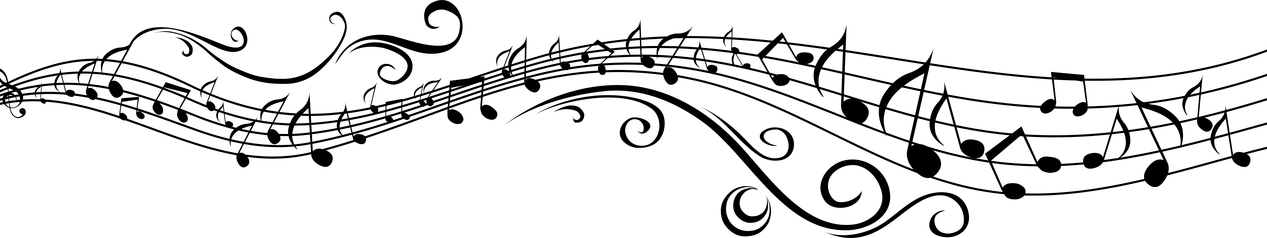 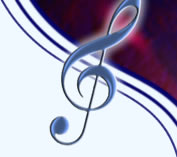 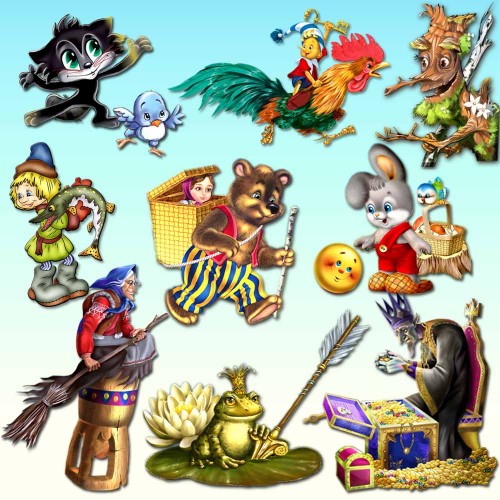 «Театрализованная деятельность детей в ДОУ»
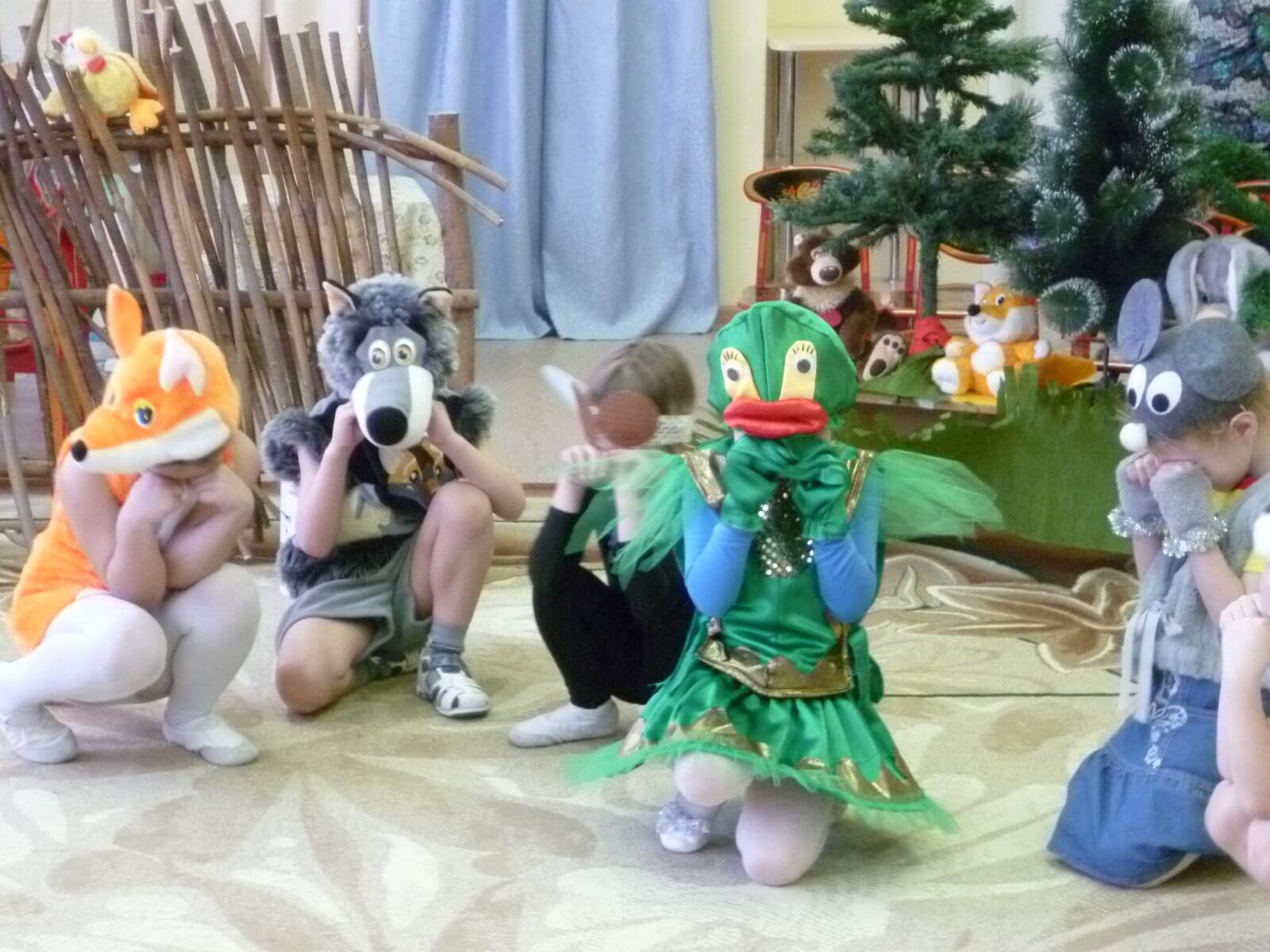 В этом процессе цель художественной деятельности и цель личного переживания дополняют друг друга и обеспечивают формирование думающего и чувствующего, любящего и активного человека, готового к творчеству в любой области.
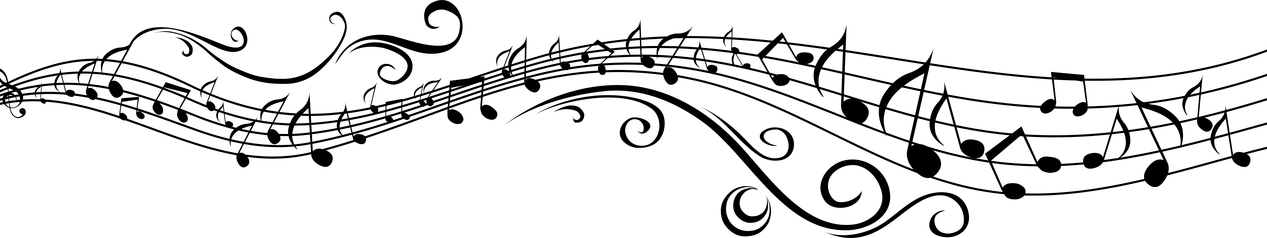 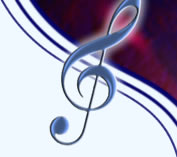 «Театрализованная деятельность детей в ДОУ»
Образные
движения
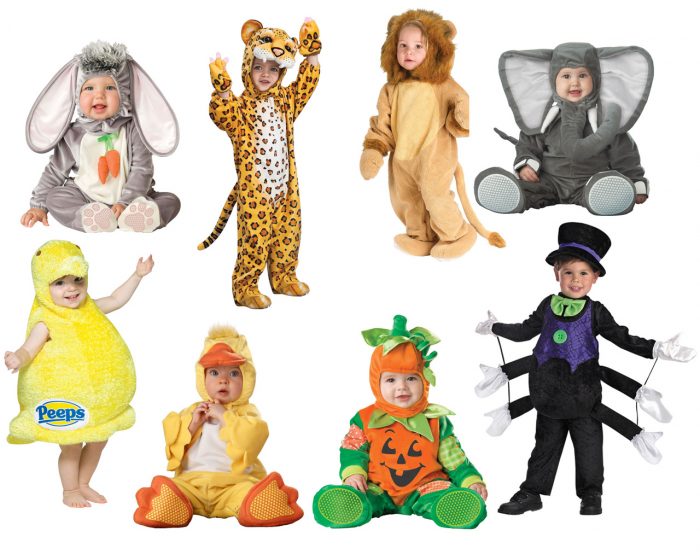 Театрализованная деятельность тесно связана со всеми видами музыкальной деятельности. Образным движениям дети обучаются с раннего детства: она опробированна и систематизирована по возрастным особенностям детей.
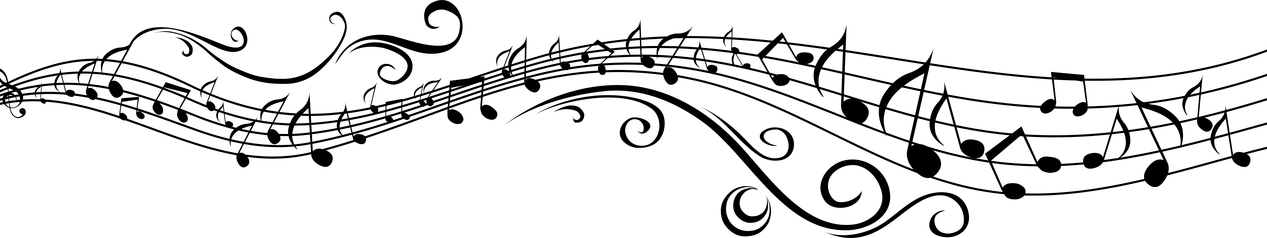 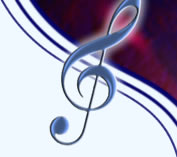 «Театрализованная деятельность детей в ДОУ»
Образные
движения
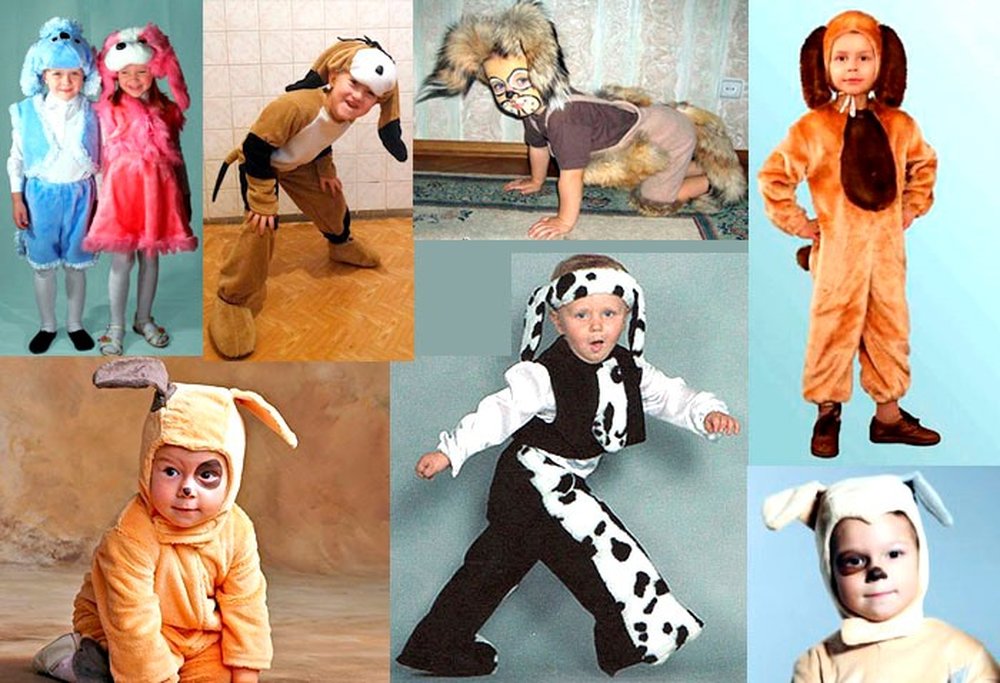 Наличие в ДОУ определенных условий позволяют ребенку  самостоятельно инсценировать песни, хороводы, создавать игровые образы с помощью движений, мимики и других средств выразительности. Наличие костюмов и атрибутов усиливает желание творчества.
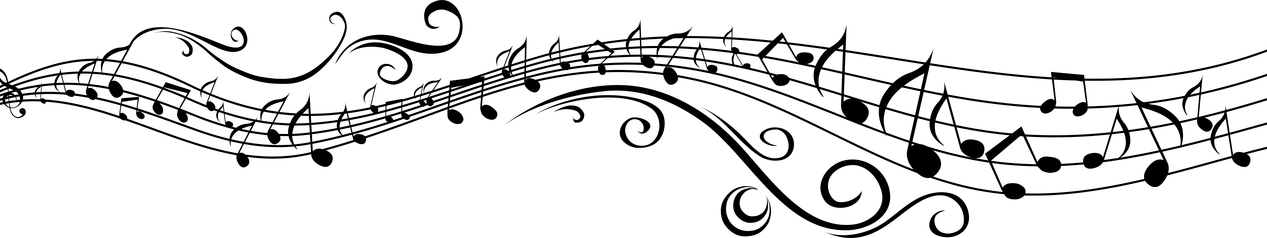 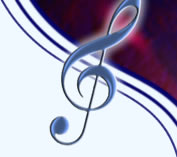 «Театрализованная деятельность детей в ДОУ»
Игры – 
драматизации
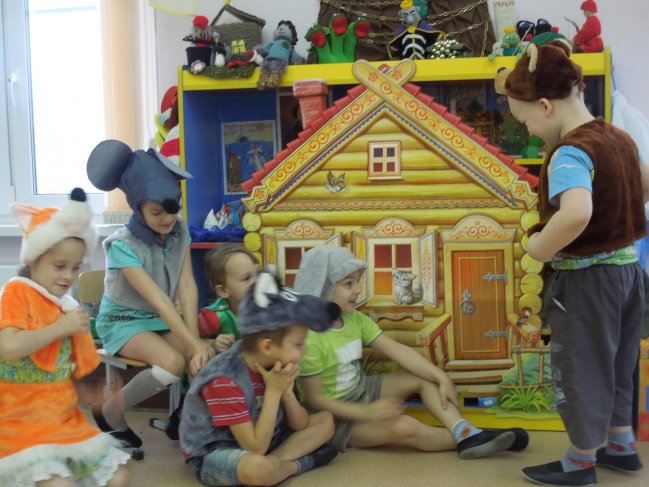 Игры-драматизации с включенным в них музыкальным алгоритмом, обогащают детское творчество. Инсценированные сказки способствуют сплочению, дружбе, дети приобретают новые знания и умения.
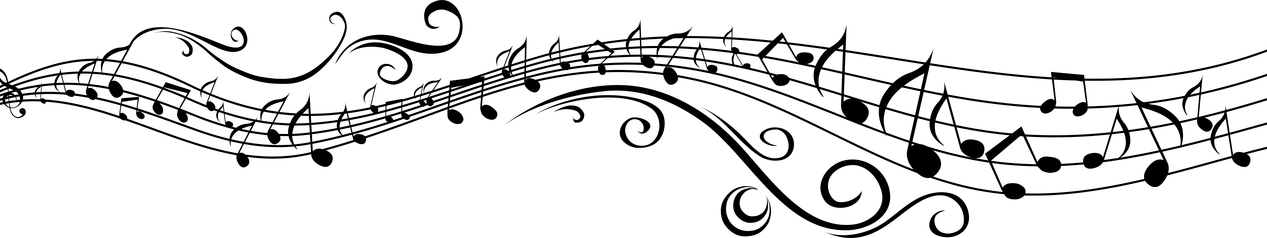 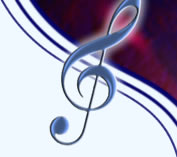 «Театрализованная деятельность детей в ДОУ»
Игры – 
драматизации
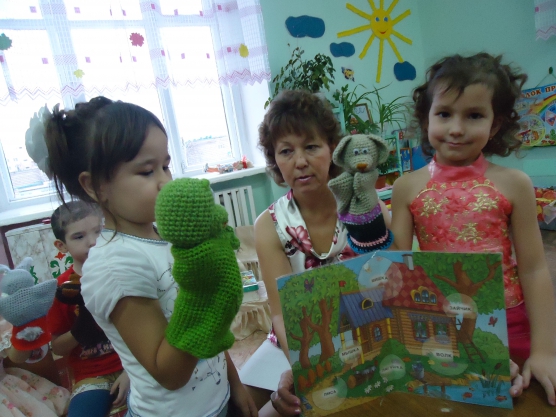 Обыгрывая знакомую сказку, увлекательную песенку, у ребенка повышается интерес к театрализованной деятельности, музыкальному миру.
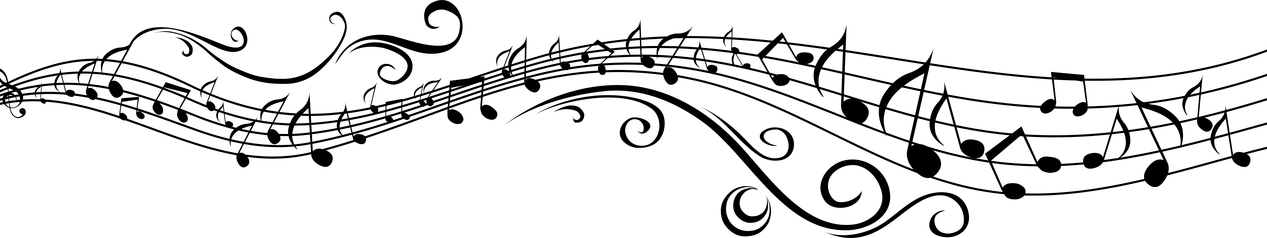 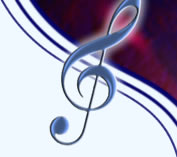 «Театрализованная деятельность детей в ДОУ»
Игры – 
драматизации
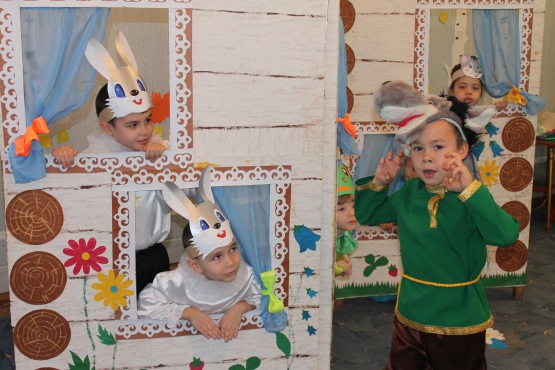 Действуя в образе сказочного героя, ребенок ускоряет процесс овладения публичных выступлений, скорее перешагивает через барьер «я стесняюсь», становится уверенным в себе.
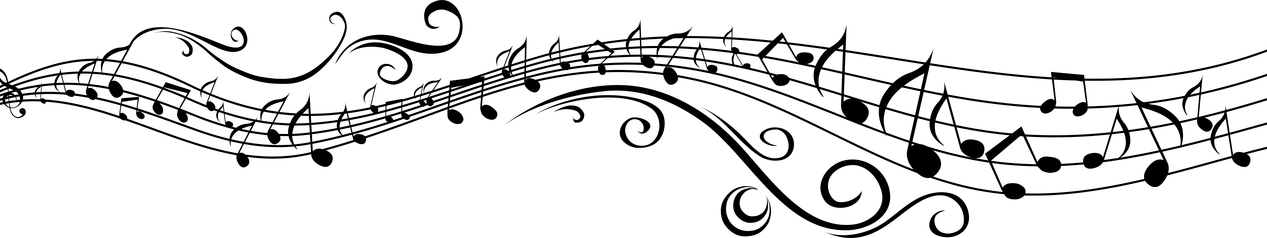 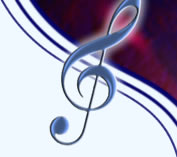 «Театрализованная деятельность детей в ДОУ»
Кукольный 
театр
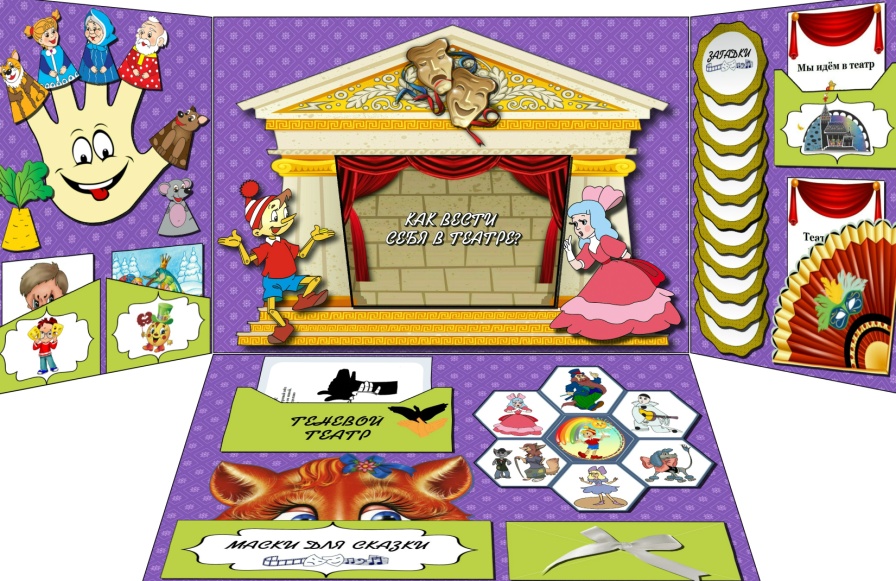 Кукла в руке помогает ребенку действовать  в образе сказочного героя. Через куклу ребенок ускоряет процесс овладения публичных выступлений, скорее перешагивает через барьер «я стесняюсь», становится уверенным в себе.
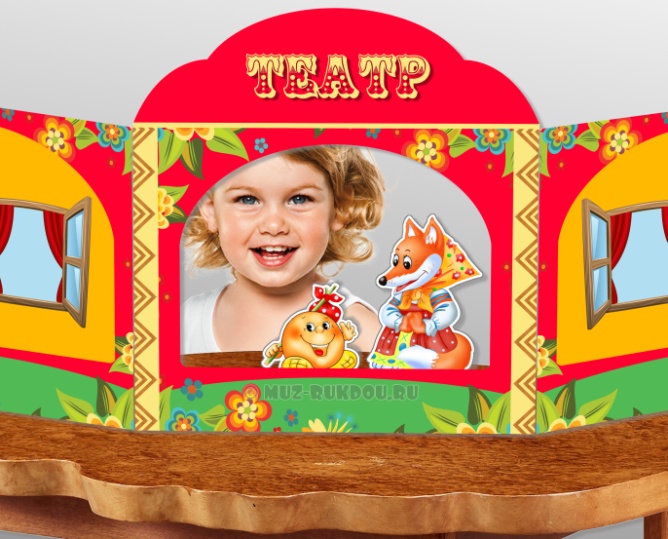 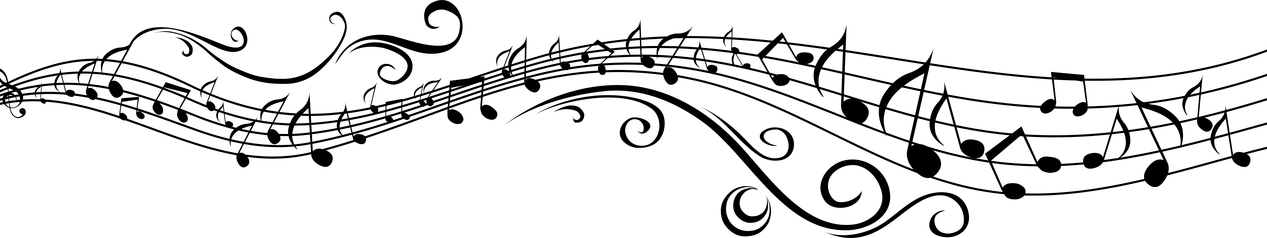 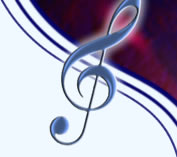 «Театрализованная деятельность детей в ДОУ»
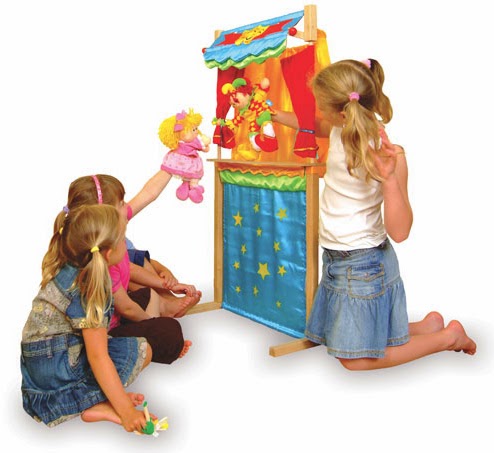 Действуя в образе сказочного героя, ребенок ускоряет процесс овладения публичных выступлений, скорее перешагивает через барьер «я стесняюсь», становится уверенным в себе.
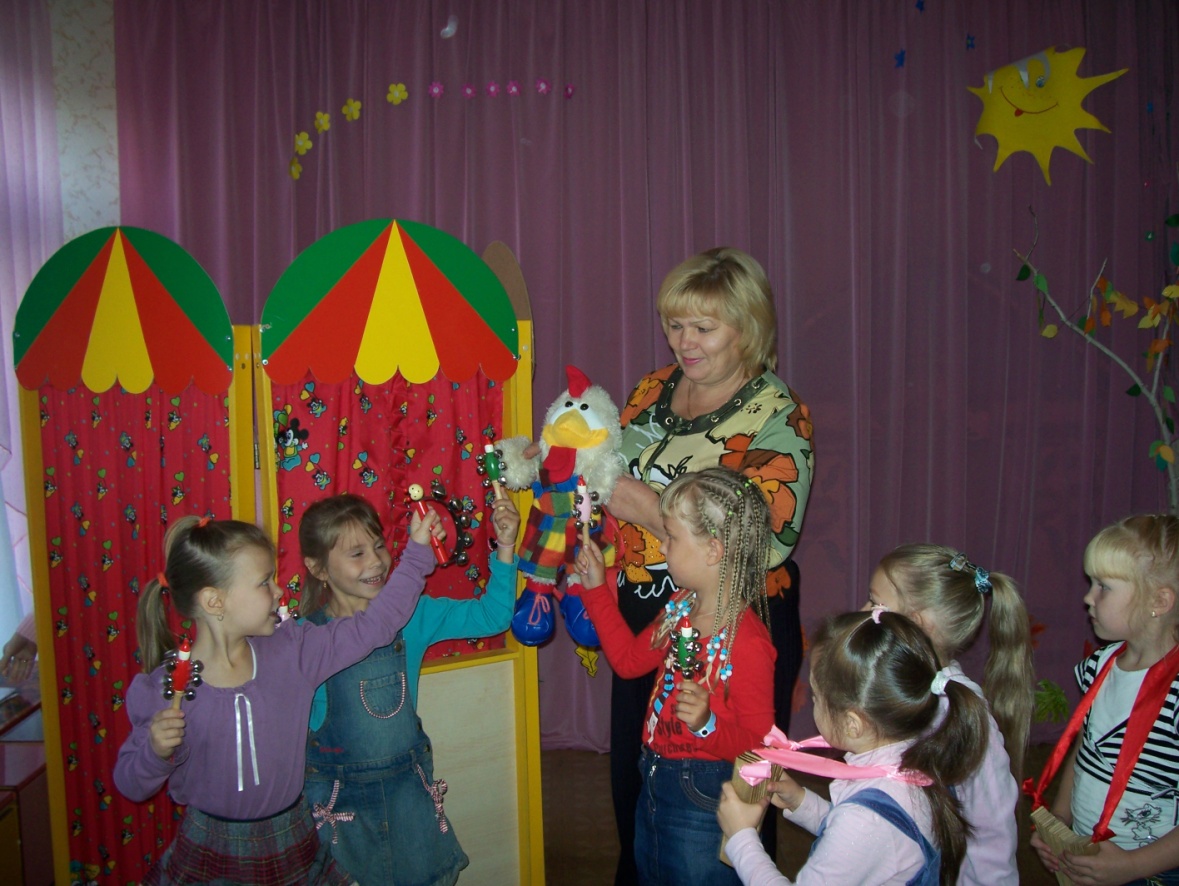 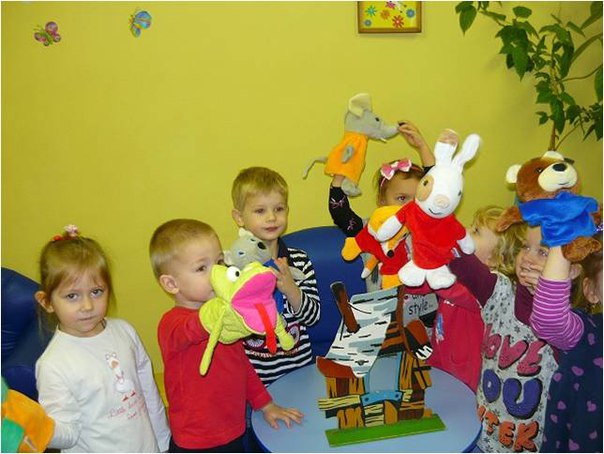 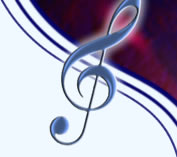 «Творческий и увлеченный педагог»
В  работе по развитию творческих способностей детей необходимо взаимодействие всех педагогов, работающих 
с детьми, вовлечение семьи в процесс этого формирования. 
Немаловажным фактором является и  высокий профессионализм, постоянный поиск новых форм и методов в работе педагога; яркость и увлеченность своей работой.
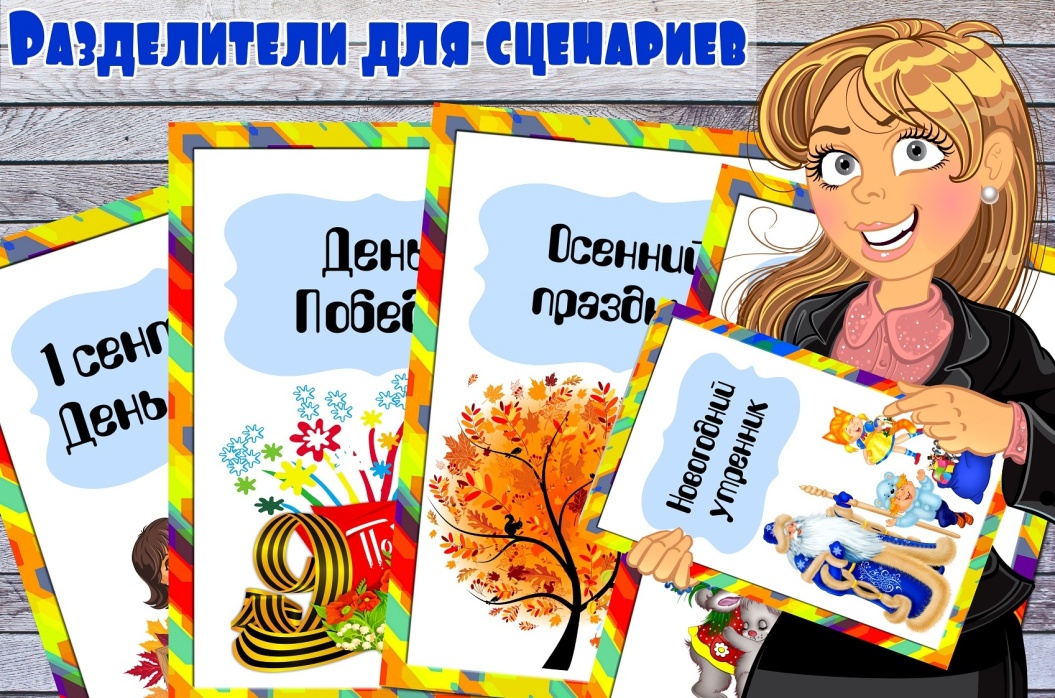 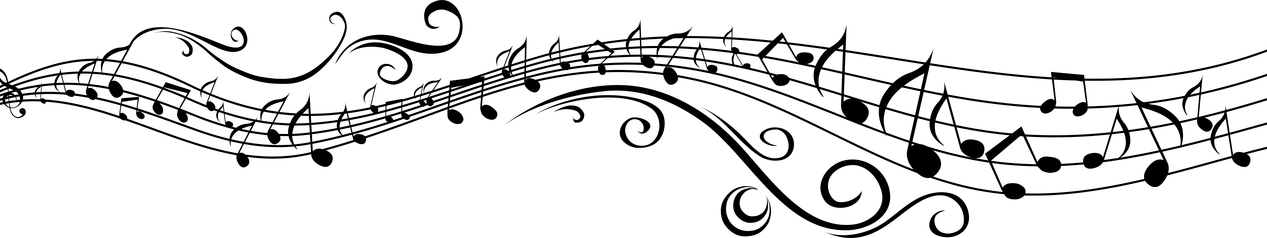 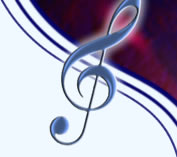 Список
литературы:
1 – Ветлугина Н.А. Музыкальное воспитание в детском саду.  –      М.,1981.
     2 – Гоголева М.Ю. Логоритмика в детском саду. Академия Развития, 2006 г.  
     3 – Макшанцева Е.Д. Скворушка: Сборник музыкально-речевых игр для дошкольного возраста: -   М. : АРКТИ,   1998 г.
     4 – Тарасова К. В. Развитие музыкальных способностей в дошкольном детстве//«Музыкальный руководитель» 2010 г. - №1. – с. 10
 
Интернет ресурс:
1 – http://a2b2.ru/methods/37546_razvitie_muzykalno_-_tvorcheskih_sposobnostey__doshkolnikov/;
     2 – https://cloud.mail.ru/public/CUba/dpkio4RwQ;
     3 – https://fs3.ppt4web.ru/uploads/ppt/135901/99dfb3259eafea02d5da1a091152d374.pptx;
     4 – https://univerfiles.com/3237975;
     5 – https://www.metod-kopilka.ru/prezentaciya-na-temu-muzikalnoritmicheskaya-i-tancevalnaya-deyatelnost-kak-sredstvo-razvitiya-tvorcheskih-sposobnostey-doshkolni-92239.html
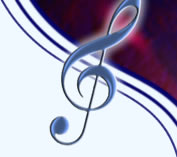 Спасибо 
за внимание!
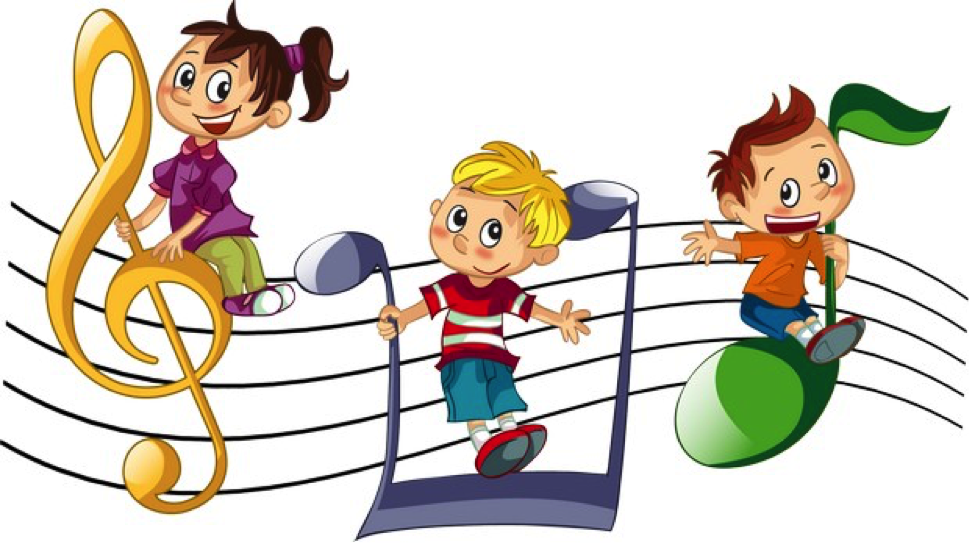